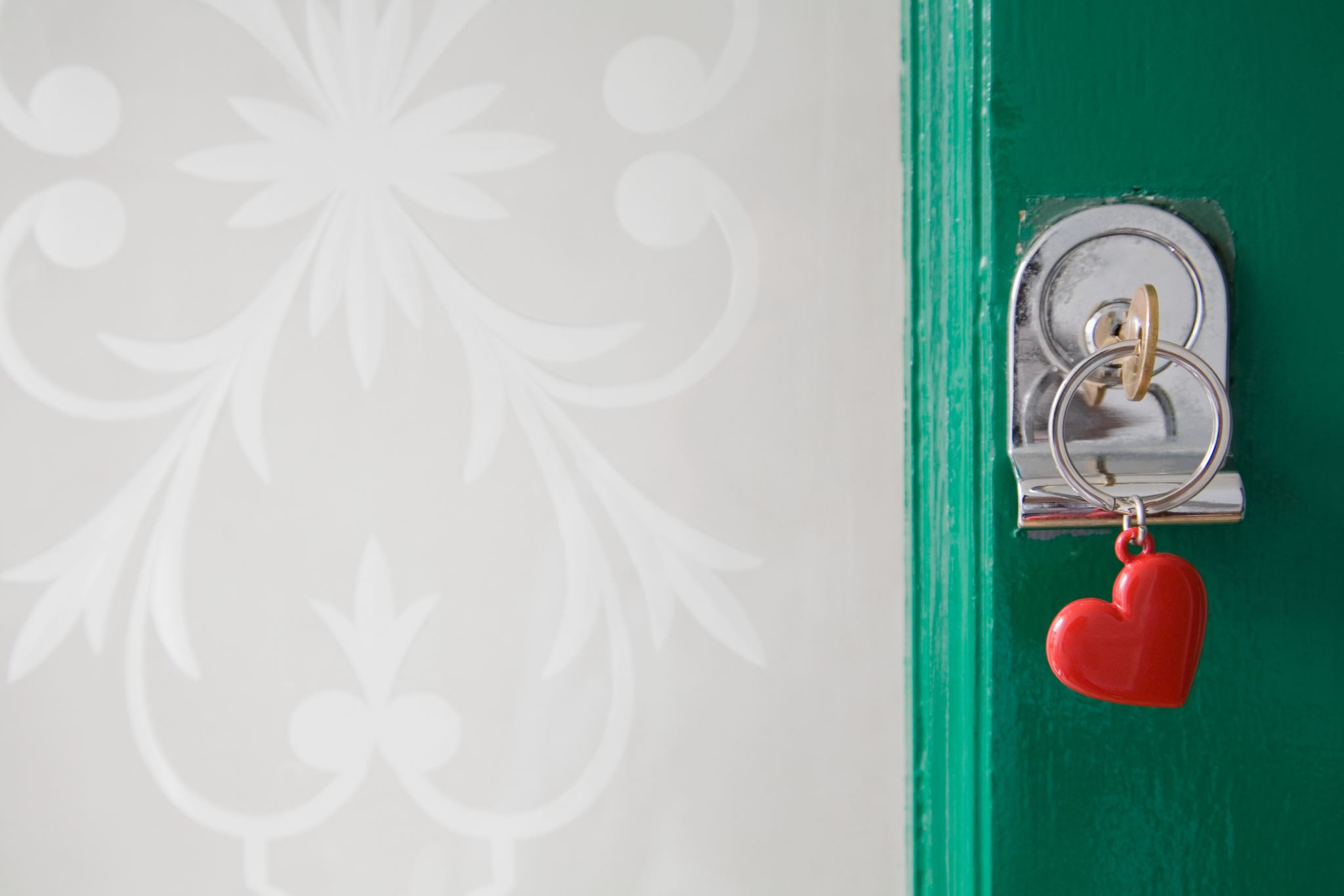 РАНЫ, НАНЕСЕННЫЕ НАСИЛИЕМА что мы можем  сделать, чтобы помочь людям, страдающим от насилия?
Доктор Катя Райнерт, заместитель директора Отдела здоровья ГК
Статья опубликована в журнале «Министри» Ministry®  - международном журнале для пасторов, в ноябре 2018 года www.MinistryMagazine.org
Используется по разрешению
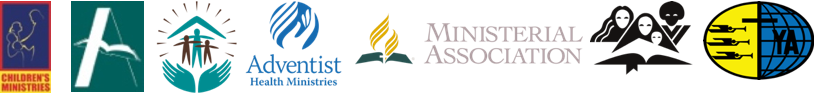 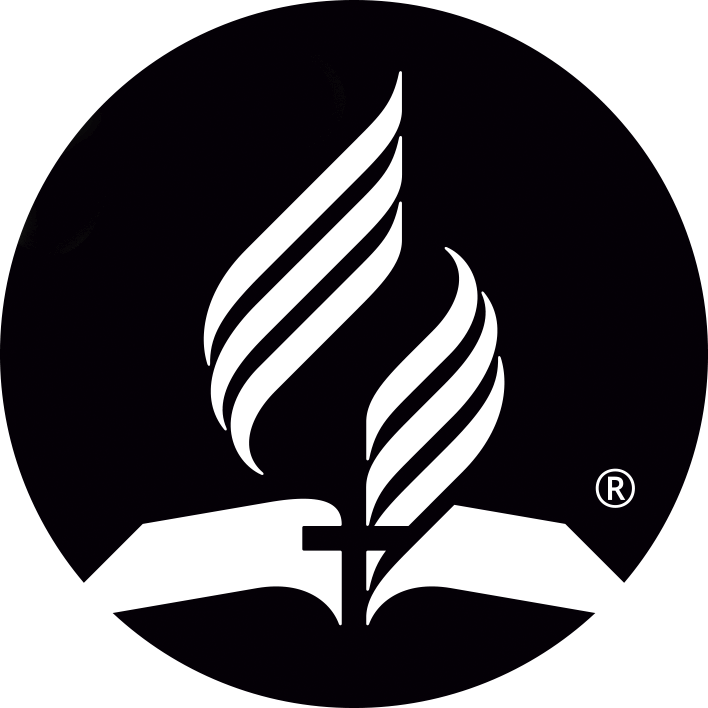 [Speaker Notes: Раны, нанесенные насилием. Можем ли мы сделать еще больше, чтобы помочь людям?
Если мы когда-либо нуждались в информированных и ответственных пасторах, то сейчас наступило именно такое время, когда мы точно в них нуждаемся.

Автор семинара- доктор Катя Райнерт, заместитель директора Отдела здоровья Генеральной Конференции, этот материал был опубликован в журнале Министри Ministry® -  международном журнале для пасторов в ноябре 2018 года  www.MinistryMagazine.org. Используется по разрешению. Данный семинар входит в пакет материалов Дня профилактики насилия enditnow® , который пройдет 22 августа 2020 года.]
ИСТОРИЯ
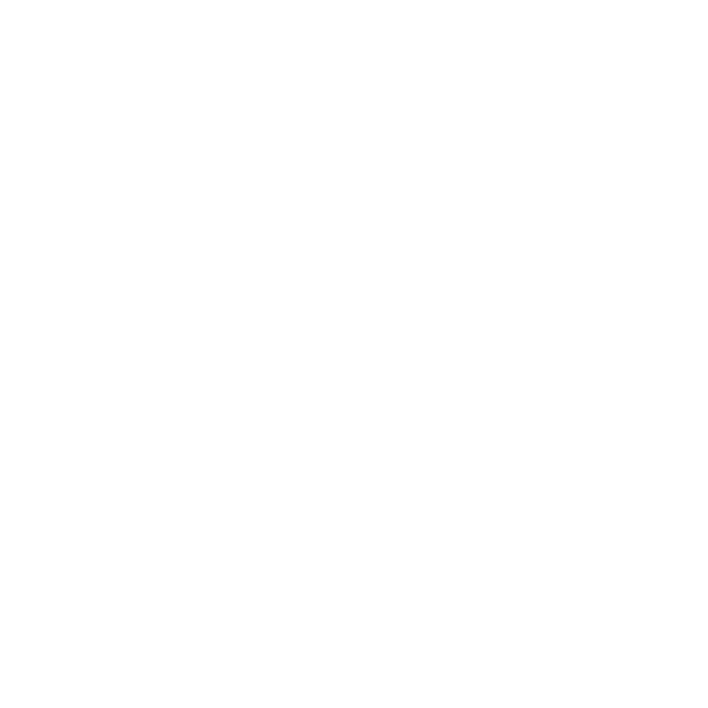 [Speaker Notes: Мэри нужно было сказать что-то важное своему мужу Джону, но для этого ей нужно было набраться смелости. Наконец, она сказала ему, что думает о том, чтобы снова вернуться к учебе для получения дальнейшего образования. «Почему ты вообще об этом подумала?» - закричал он. «Ты провалила учебу на последних курсах и в этот раз у тебя ничего не получится. Ты глупая. Ты не сможешь доучиться и мы не будем тратить на это наши деньги». Хотя во время этого разговора не было нанесено никаких физических ударов, он оставил после себя раны. Это был классический пример эмоционального насилия в браке. Печально то, что такие супруги, как Мэри, могут и не подозревать, что находятся в отношениях с проявлением насилия, не говоря уже о том, что они не знают, что с этим делать.]
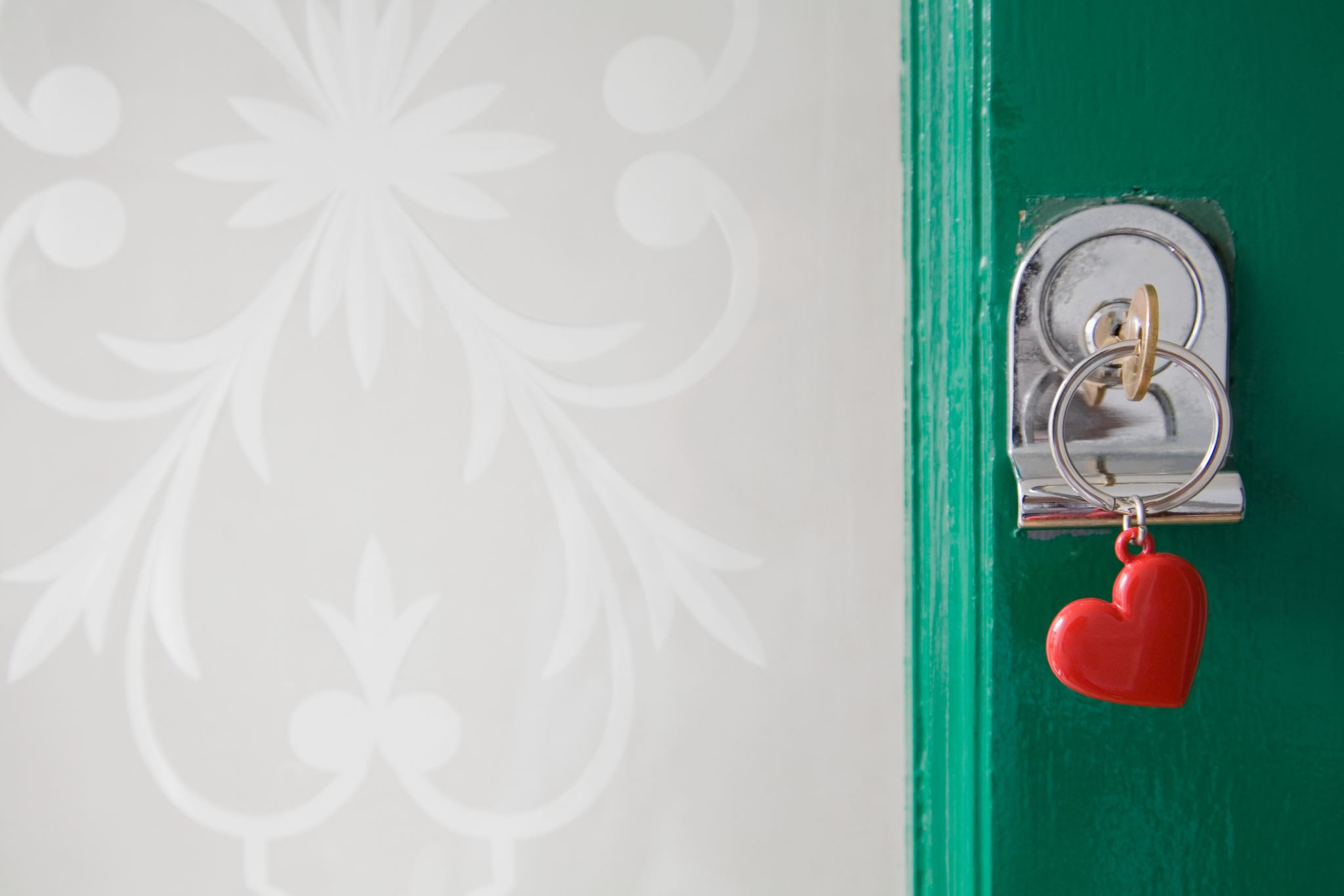 Существуют научные доказательства того, что потерпевшие вначале обращаются к своему пастору, прежде чем они расскажут кому-либо еще о том, что подвергаются насилию.
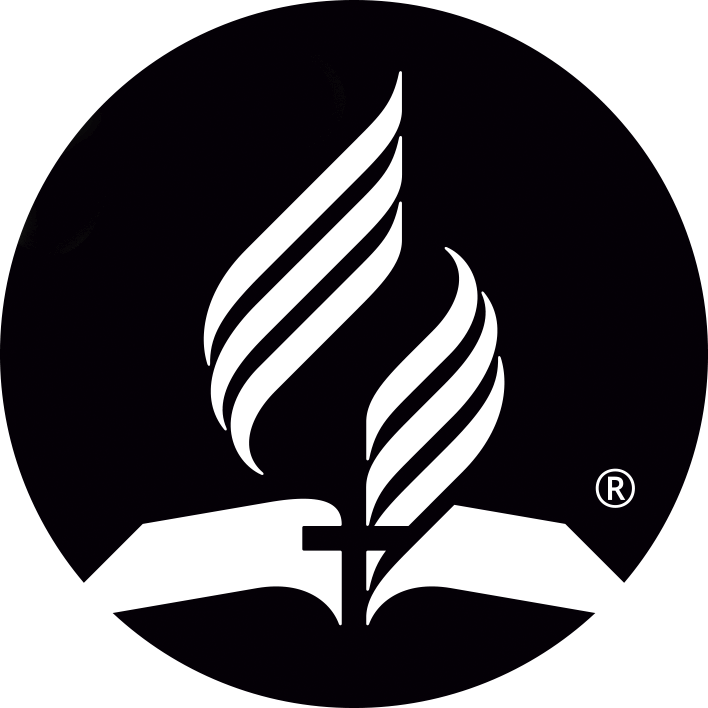 [Speaker Notes: Пасторы являются духовными лидерами своих общин и несут ответственность за то, чтобы делать то, что делал бы Иисус, Добрый Пастырь, служа с состраданием жертвам насилия, которые находятся как в церкви, так и в окружающем обществе. Существуют научные доказательства того, что потеревшие вначале обращаются к своему пастору, прежде чем они расскажут кому-либо еще о том, что подвергаются насилию. Я лично видела подобные случаи. Мой брат - пастор, наш отец - пастор, и наш дед был пастором. Тем не менее, Джастин Холкомб и Линдси Холкомб заявляют, что, хотя «многие жертвы считают, что духовенство имеет наибольший потенциал помочь им», на самом деле «[духовенство] слишком часто наименее полезно, а иногда даже вредно”1
 
В зависимости от реакции пастора, его действия могут послужить исцелению или же непреднамеренно внести свой вклад в продолжение жестокого обращения. Если у пастора есть видение, он (a) поможет потерпевшим развивать жизнестойкость, вдохновляя и поддерживая их в сложной ситуации и (b) поможет в плане профилактики насилия, уделив время получению знаний о насилии и жестоком обращении.]
Различные виды насилия
Хотя насилие затрагивает всех, женщины, дети и пожилые люди, по-видимому, несут основную тяжесть не смертельного физического, сексуального и психологического насилия. Рассмотрите масштабы различных видов насилия:
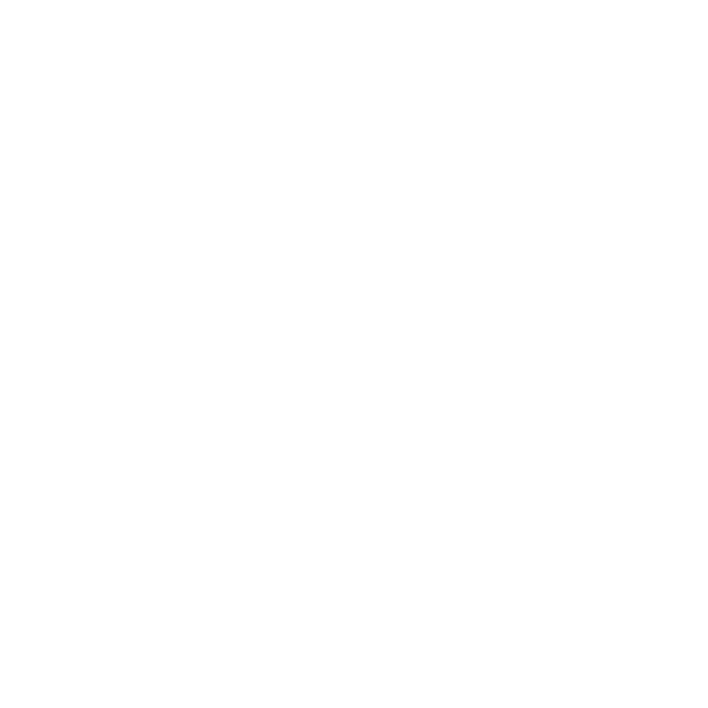 [Speaker Notes: ВИДЫ НАСИЛИЯ

Хотя насилие затрагивает всех, женщины, дети и пожилые люди, по-видимому, несут основную тяжесть несмертельного физического, сексуального и психологического насилия. Рассмотрите масштабы различных видов насилия:]
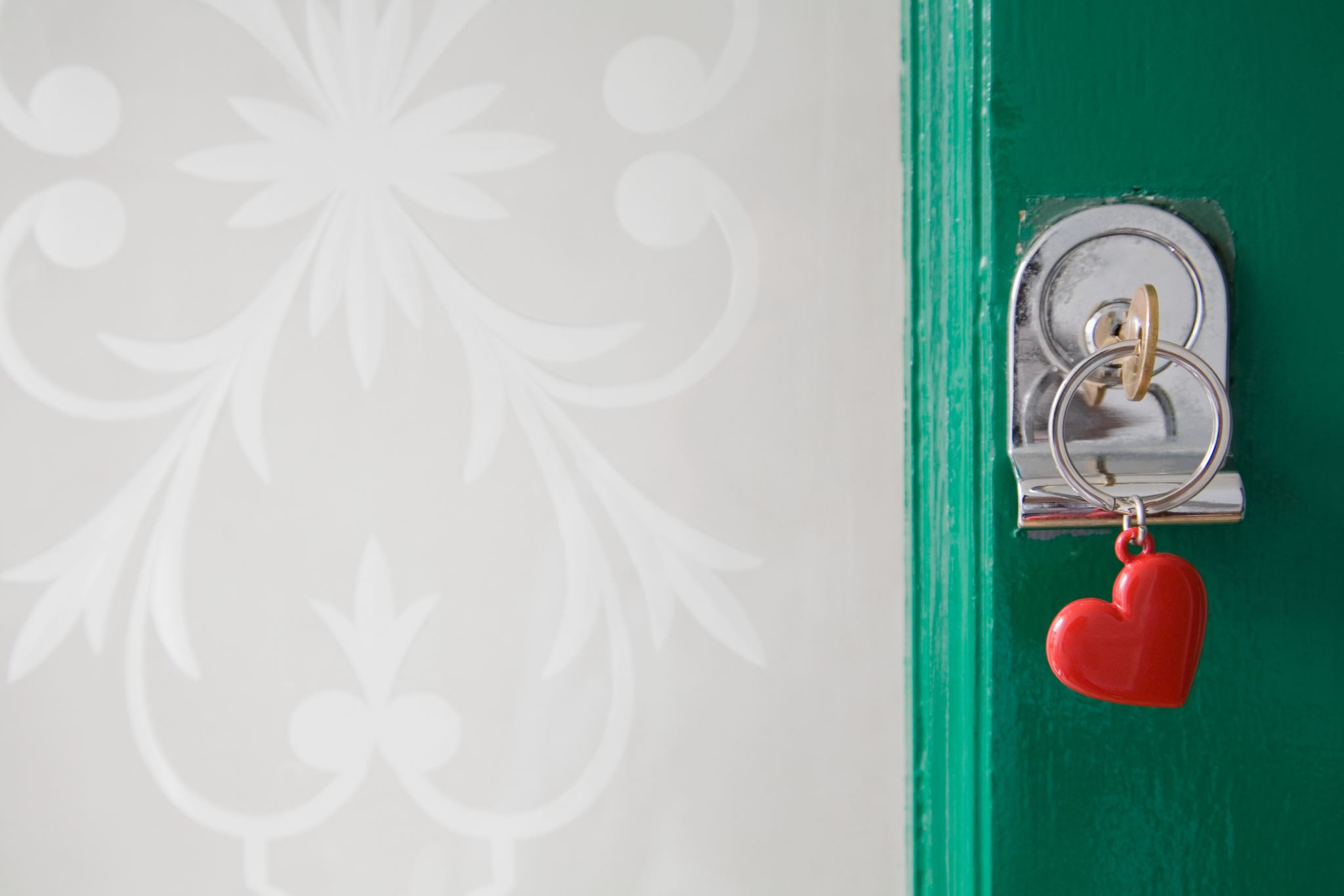 Каждый четвертый взрослый сообщает о физическом насилии в детстве.
Каждая пятая женщина сообщает, что подверглась сексуальному насилию в детстве.
Каждая третья женщина в какой-то момент своей жизни была жертвой физического или сексуального насилия со стороны интимного партнера. 
Один из семнадцати пожилых людей сообщил о насилии по отношению к нему, проявленном в прошлом месяце. 
Женщины сообщают о более высокой степени подверженности изнасилованиям, физическому насилию и преследованию в течение жизни, чем мужчины.
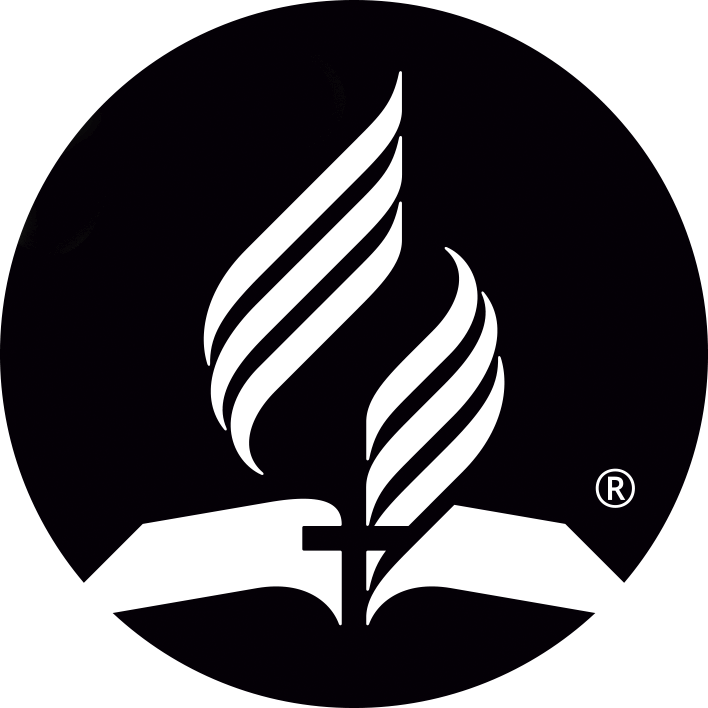 [Speaker Notes: Каждый четвертый взрослый сообщает о физическом насилии в детстве.
Каждая пятая женщина сообщает, что подверглась сексуальному насилию в детстве.
Каждая третья женщина в какой-то момент своей жизни была жертвой физического или сексуального насилия со стороны интимного партнера. 
Один из семнадцати пожилых людей сообщил о насилии по отношению к нему, проявленном в прошлом месяце. 2
Женщины сообщают о более высокой степени подверженности изнасилованиям, физическому насилию и преследованию в течение жизни, чем мужчины.3]
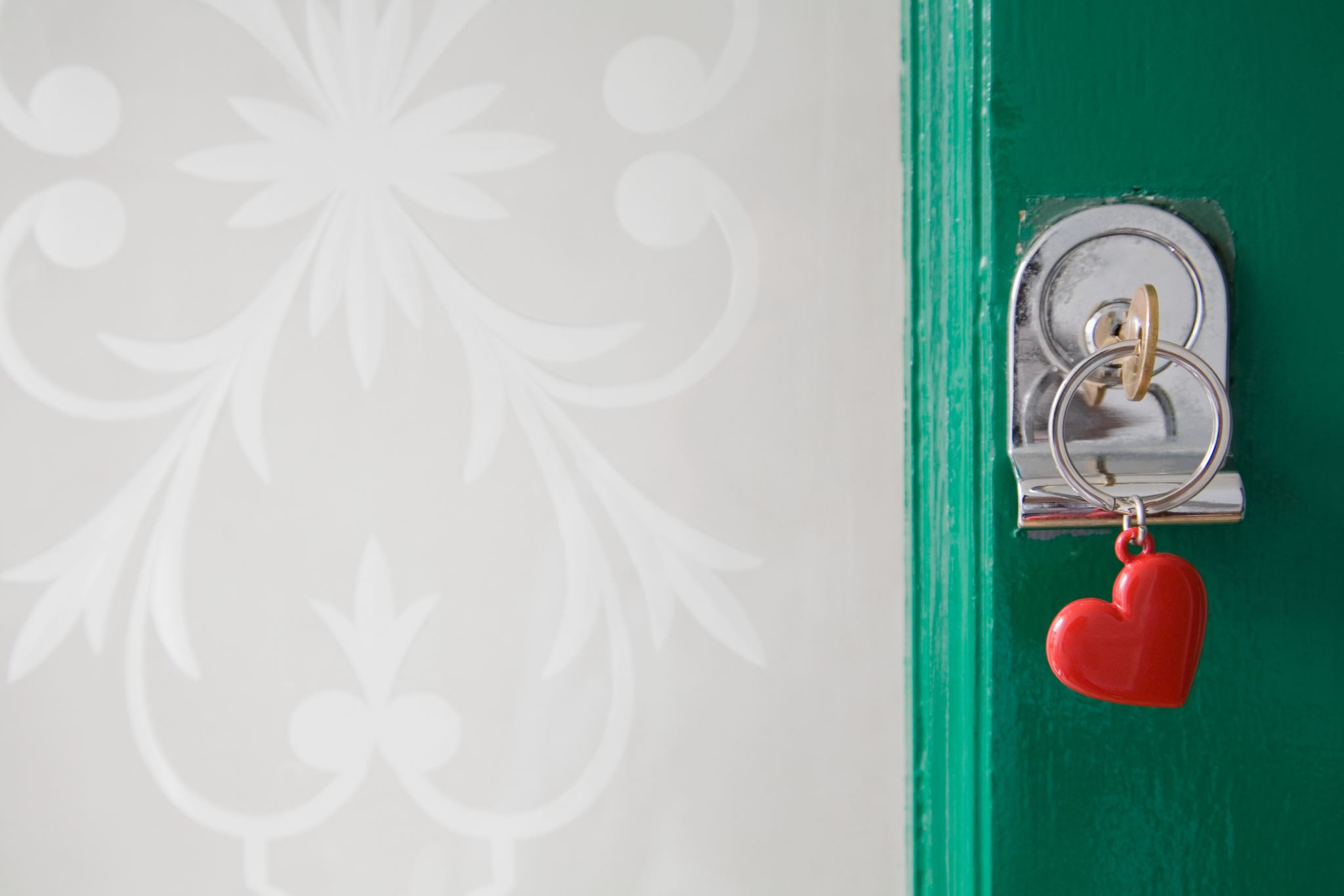 Явление широко распространенное, но не признанное
Хотя вред от физического и сексуального насилия становится очевидным, психологическое насилие менее узнаваемо и о нем меньше говорят, и часто преуменьшают его. 
К сожалению, наиболее распространенной формой эмоционального насилия является словесное насилие,
      и оно часто остается непризнанным.
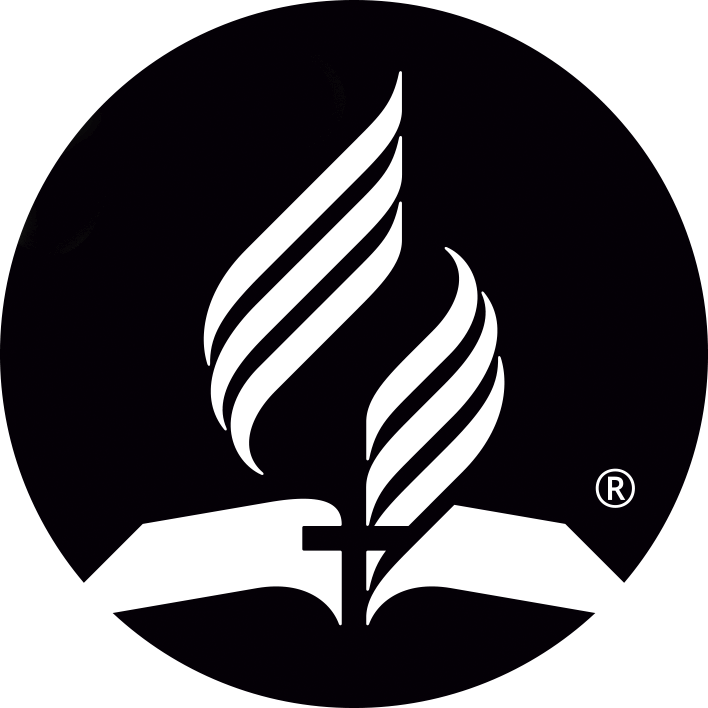 [Speaker Notes: Явление широко распространенное, но не признанное 
 
Хотя вред от физического и сексуального насилия становится очевидным, психологическое насилие менее узнаваемо и о нем меньше говорят, и часто преуменьшают его. Кто-то может сказать: «Но он или она никогда не бьет меня. Действительно ли его или ее поведение оскорбительно?” Да, это так!
 
Психологическое насилие не только реально, но и имеет долгосрочные последствия. Шрамы от физического насилия могут быстро зажить, но невидимые шрамы от эмоционального насилия могут заживать гораздо дольше, если вообще заживут. Эмоциональное насилие может разрушить самооценку и привести к чувству стыда и низкой самооценке. К сожалению, наиболее распространенной формой эмоционального насилия является словесное насилие, и оно часто остается непризнанным.]
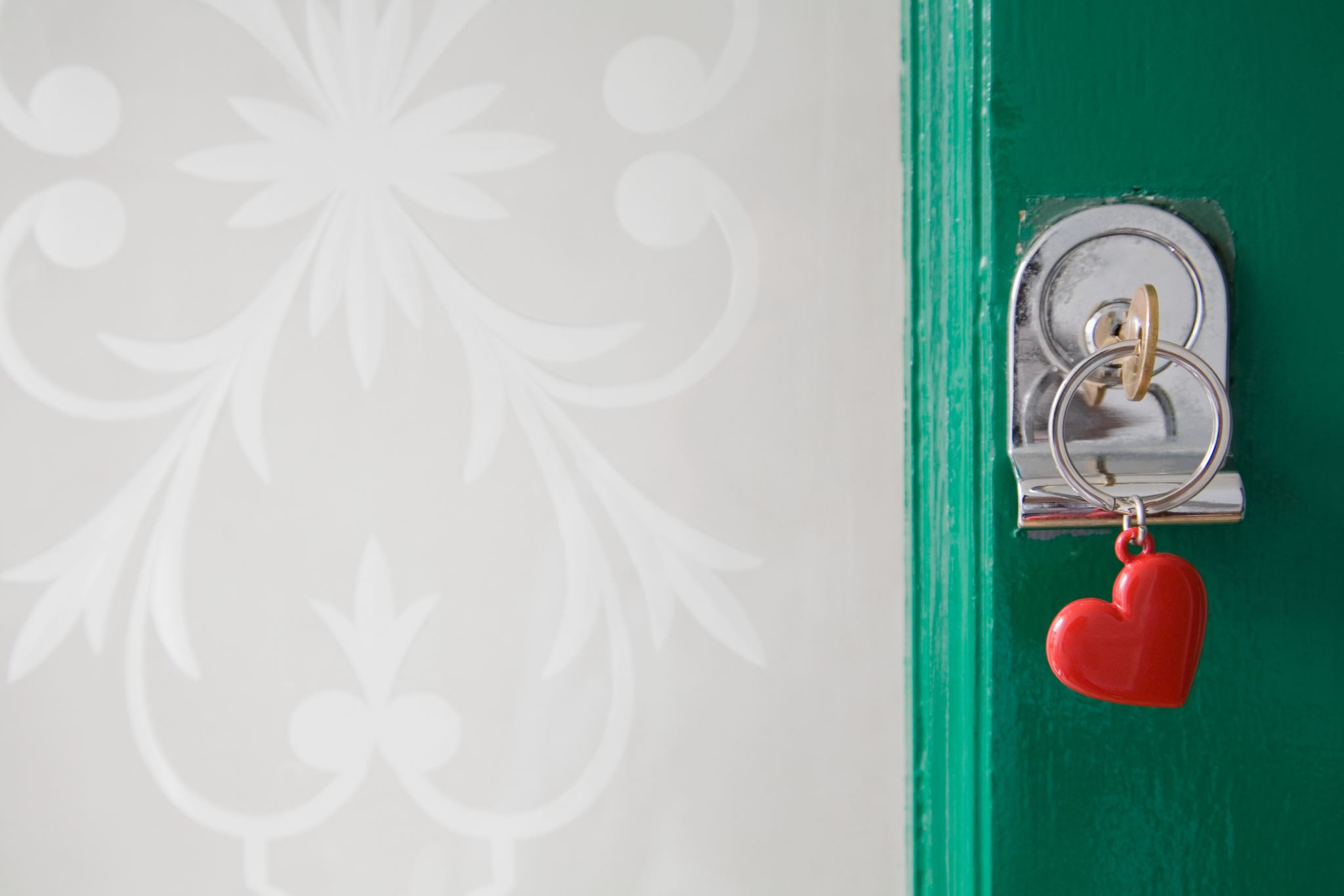 Когда мы говорим об эмоциональном насилии, то должны учитывать ряд важных вопросов. 
Сможете ли вы распознать эмоциональное насилие?  
Как бы вы ответили, если бы кто-то проявил по отношению к вам психологическое насилие?
Что Библия говорит об этом?
Признать эмоциональное насилие
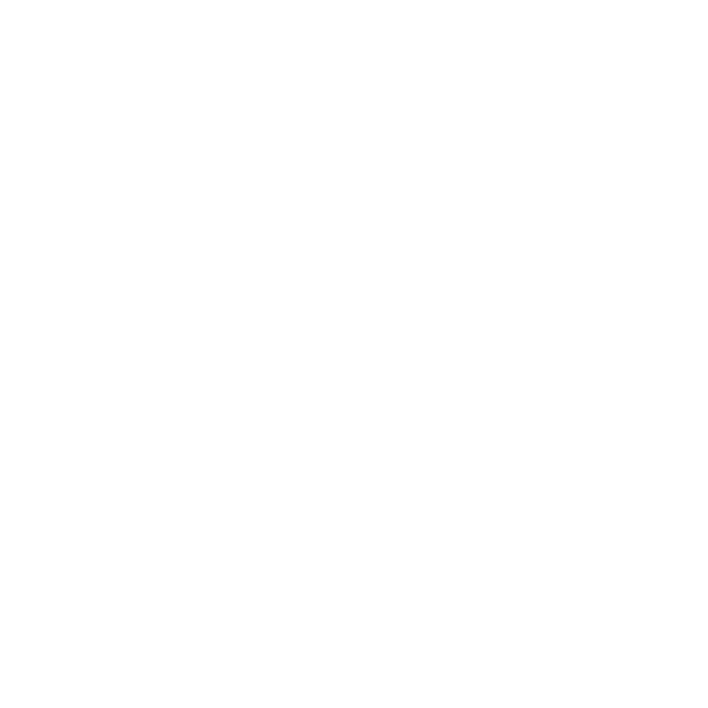 [Speaker Notes: Признать эмоциональное насилие
 
Когда мы говорим об эмоциональном насилии, то должны учитывать ряд важных вопросов. Распознаете ли вы эмоциональное насилие? Как бы вы ответили, если бы кто-то проявил по отношению к вам психологическое насилие? Что Библия говорит об этом? Рассматривая такие вопросы, мы должны четко дать понять, что, хотя женщины, как правило, чаще подвергаются сексуальному и физическому насилию, чем мужчины, исследования в Соединенных Штатах Америки показывают, что в случае эмоционального насилия показатели одинаковы для обоих полов.
 
В ходе опроса, проведенного в Соединенных Штатах, 8 079 мужчин и 9 970 женщин ответили на вопросы о жестоком обращении, которое они испытали в течение предыдущих двенадцати месяцев, а также об их подверженности насилию в течение всей жизни. Почти половина (чуть более 48 процентов) представителей каждого пола сообщили о психологической агрессии посредством словесной агрессии или принудительного контроля в течение жизни.4
 
Различия проявляются в форме эмоционального насилия. В большинстве случаев женщины, а не мужчины, испытывают словесную или выраженную агрессию со стороны своего интимного партнера, но представители обоих полов сообщают о принудительном контроле со стороны своего партнера в соотношении 4 из 10 человек. Правда заключается в том, что как мужчины, так и женщины проявляют высокий уровень эмоционального или словесного насилия по отношению к своим партнерам.]
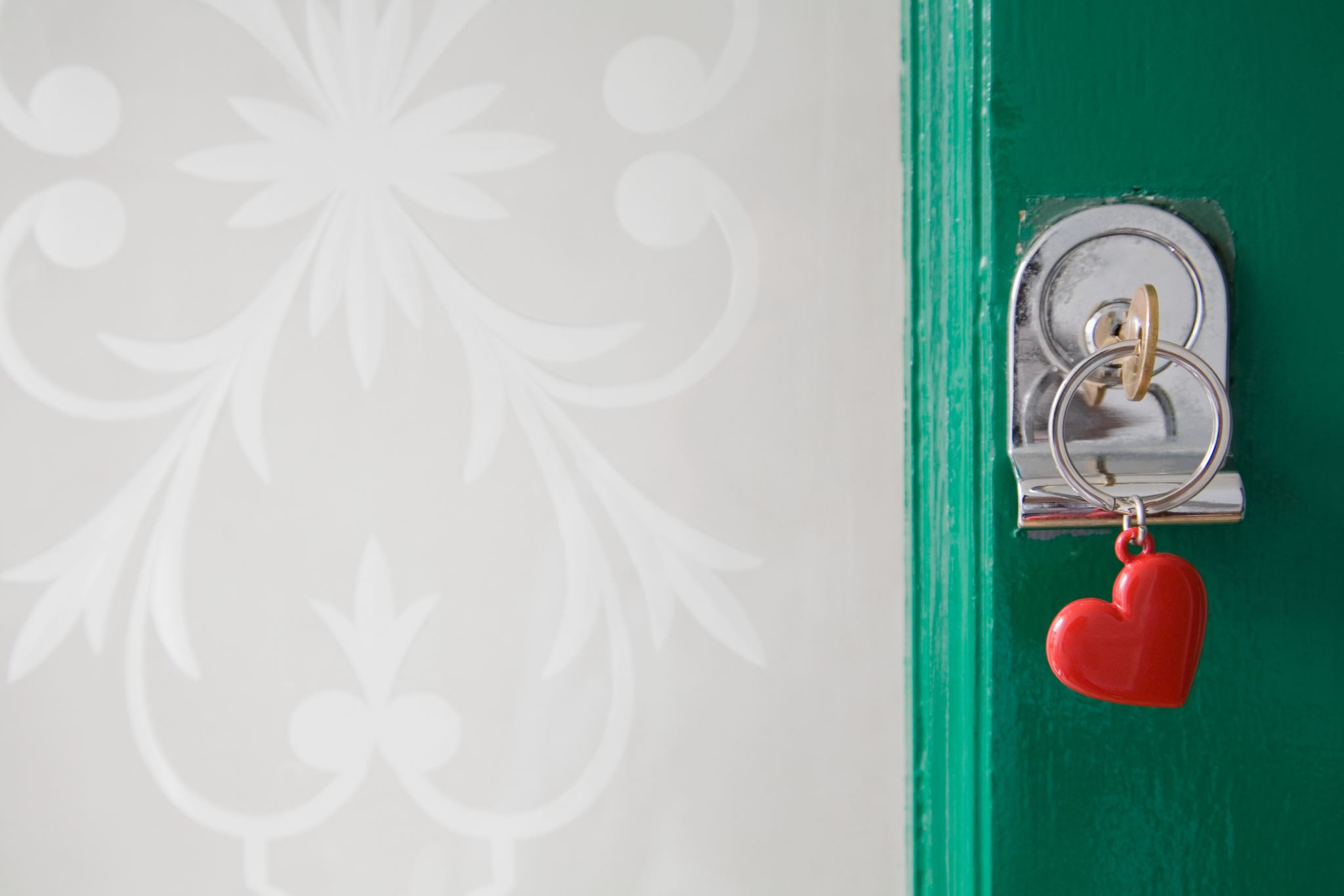 Наиболее частым типом психологической агрессии, используемым по отношению  как к мужчинам, так и к женщинам, является принудительный контроль, включающий требование постоянно информировать партнера о ее или его местонахождении.
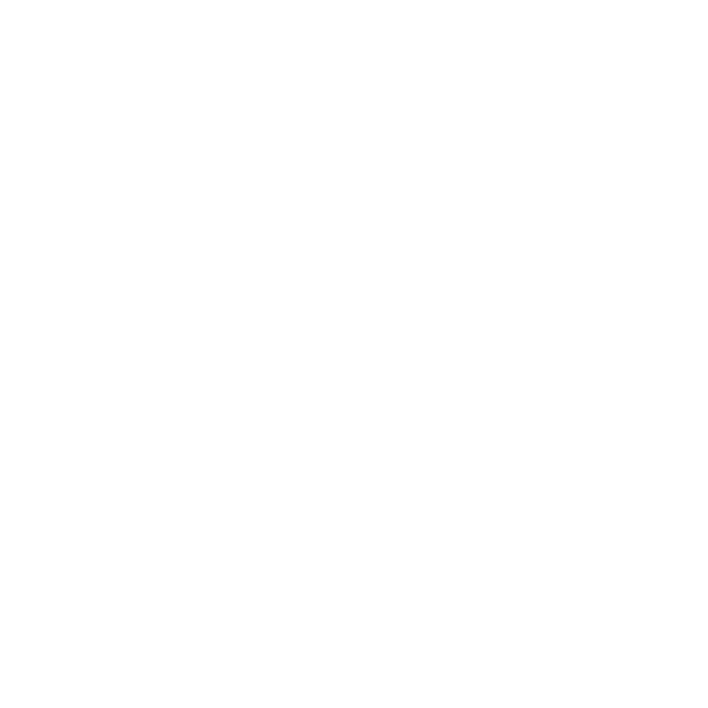 [Speaker Notes: Исследование также выявило различные формы эмоционального насилия. Наиболее часто встречающиеся типы словесной агрессии для обоих полов: когда партнера называют уродливым, толстым, сумасшедшим или глупым, унижают, оскорбляют или высмеивают. Наиболее частым типом психологической агрессии, используемым по отношению  как к мужчинам, так и к женщинам, является принудительный контроль, включающий требование постоянно информировать партнера о ее или его местонахождении.
 
Женщины чаще вынуждены сообщать о своем местонахождении своему супругу, а мужчины чаще терпят оскорбления. Они также рассказывают о том, что их партнер разозлился так, что это казалось угрожающим.]
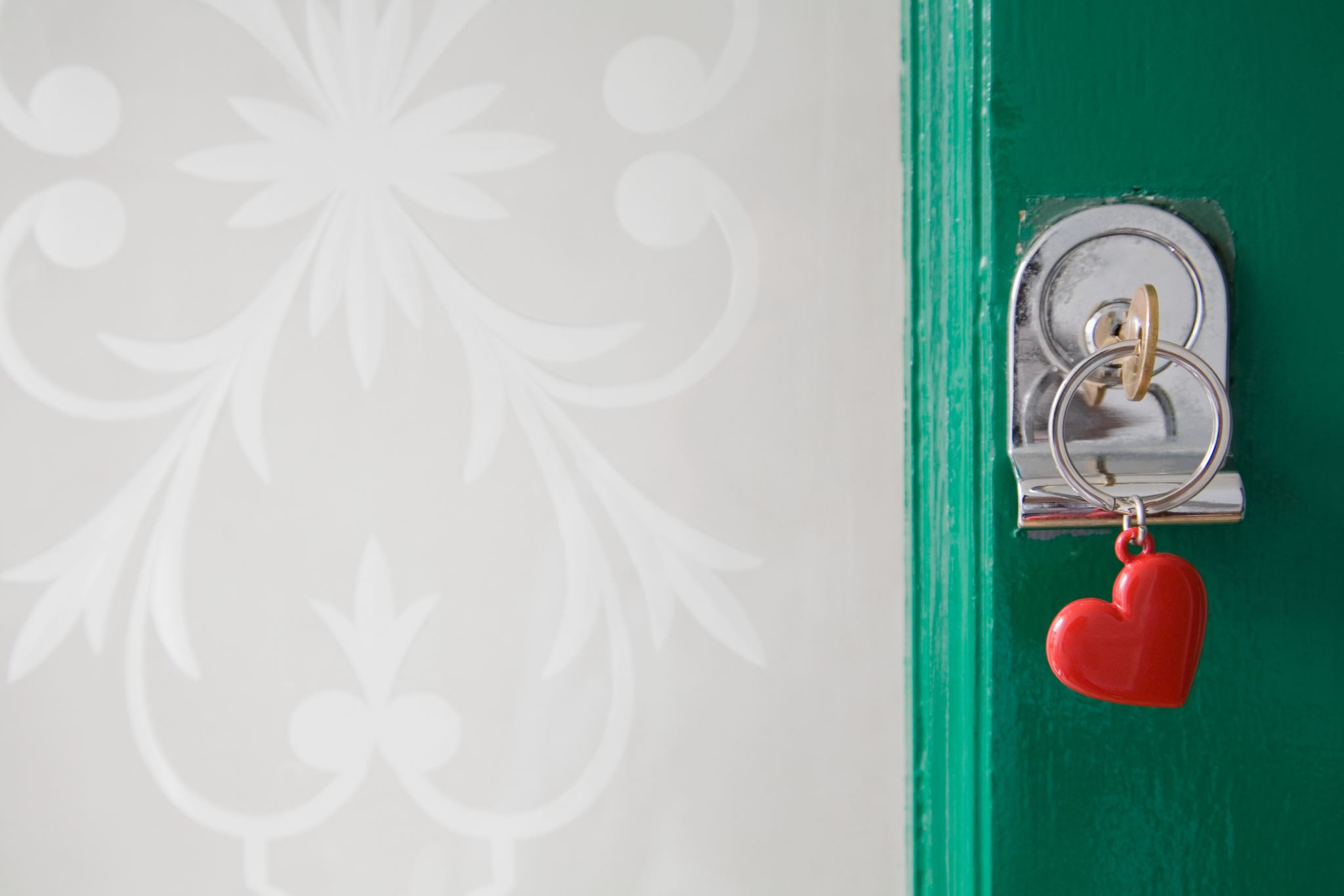 ПРЕОБЛАДАНИЕ  эмоционального насилия среди христиан
в рамках исследования «Здоровье адвентистов-2 » был проведен анализ, посвященный распространенности эмоционального насилия в детстве среди 10 283 взрослых адвентистов седьмого дня, проживающих в Северной Америке и принимавших участие в исследовании 5. 
В этом исследовании 39 процентов женщин и 35 процентов мужчин сообщили, что подвергались эмоциональному насилию со стороны своих родителей (отца или матери) в возрасте до 18 лет.
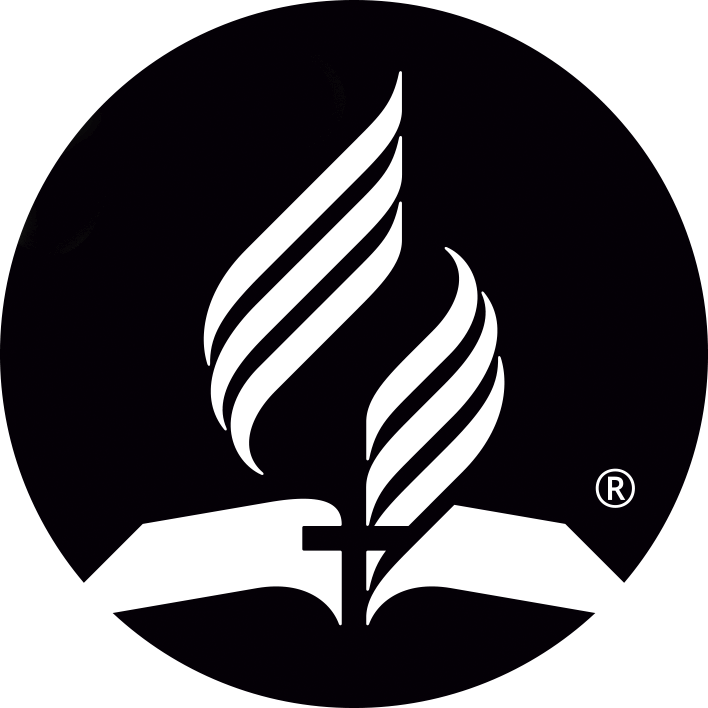 [Speaker Notes: К сожалению, христиане, в том числе адвентисты седьмого дня, не защищены от такого поведения. Хотя в настоящее время у нас нет данных об эмоциональном насилии со стороны близкого партнера среди большой выборки взрослых адвентистов, в рамках исследования «Здоровье адвентистов-2 » был проведен анализ, посвященный распространенности эмоционального насилия в детстве среди 10 283 взрослых адвентистов седьмого дня, проживающих в Северной Америке и принимавших участие в исследовании5. 

В этом исследовании 39 процентов женщин и 35 процентов мужчин сообщили, что подвергались эмоциональному насилию со стороны своих родителей (отца или матери) в возрасте до 18 лет. Воздействие такого насилия негативно сказывалось на их физическом и психическом состоянии здоровья, независимо от их возраста, пола, социального положения, дохода и образа жизни, например, здорового питания или выполнения физических упражнений. Этот факт вызывает определенное беспокойство и поднимает вопросы о методах воспитания, которые могут оказывать вредное воздействие и иметь долгосрочные последствия.]
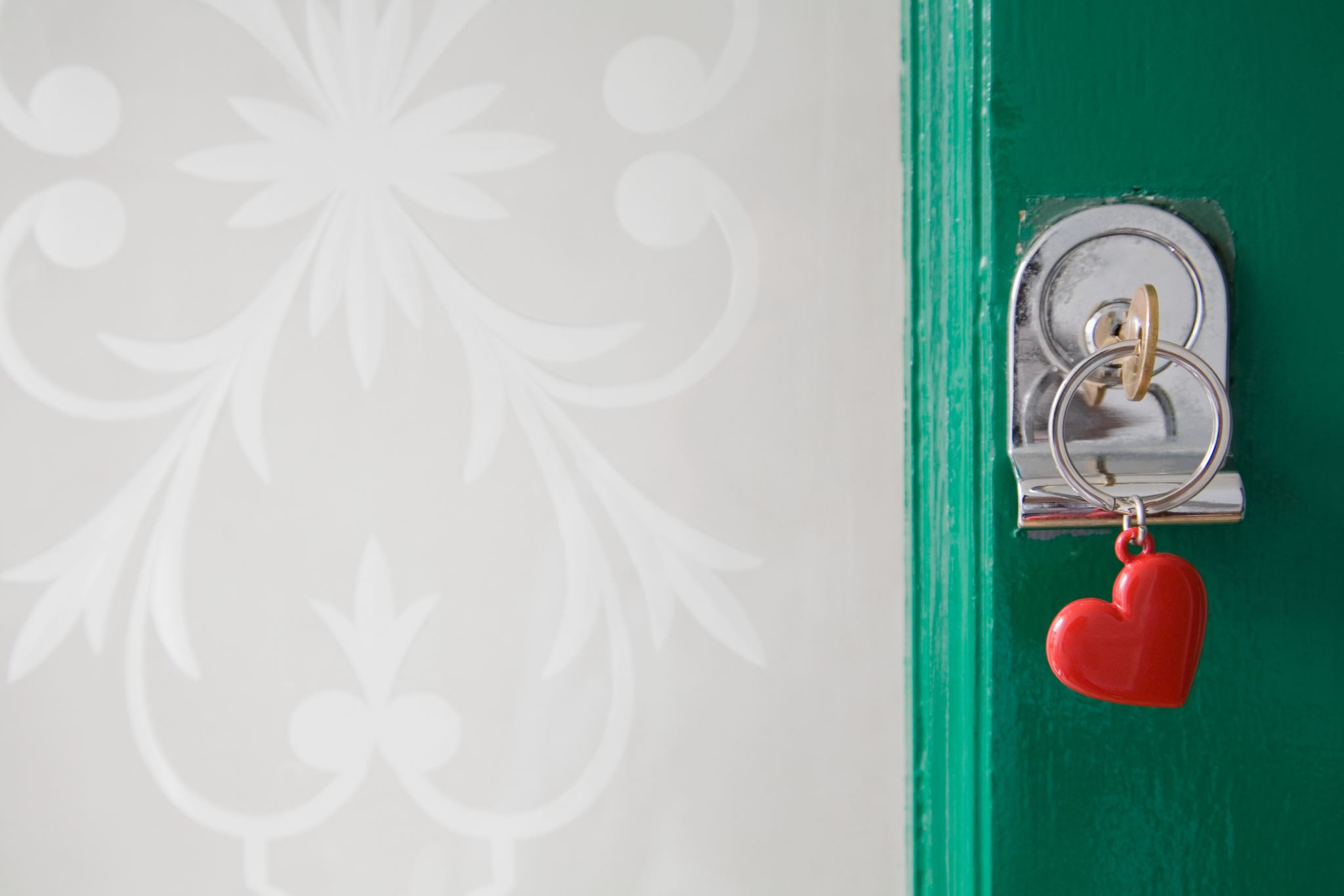 Различия между эмоциональным насилием и конфликтом
«Расставание с партнером не является эмоциональным насилием.
 Спор с партнером не означает проявление насилия.
 Если кто-то реагирует на ваши действия с обидой, это не эмоциональное насилие. Люди реагируют, исходя из своего собственного восприятия, поэтому их реакции не определяют ваше поведение.
 Прямо и честно высказать свое мнение это также не эмоциональное насилие Возможно, в подобном высказывании не хватает такта, но оно не является эмоционально оскорбительным.
 Опять же, то, что кто-то реагирует на то, что было сказано с обидой, не означает, что он подвергся эмоциональному насилию”6
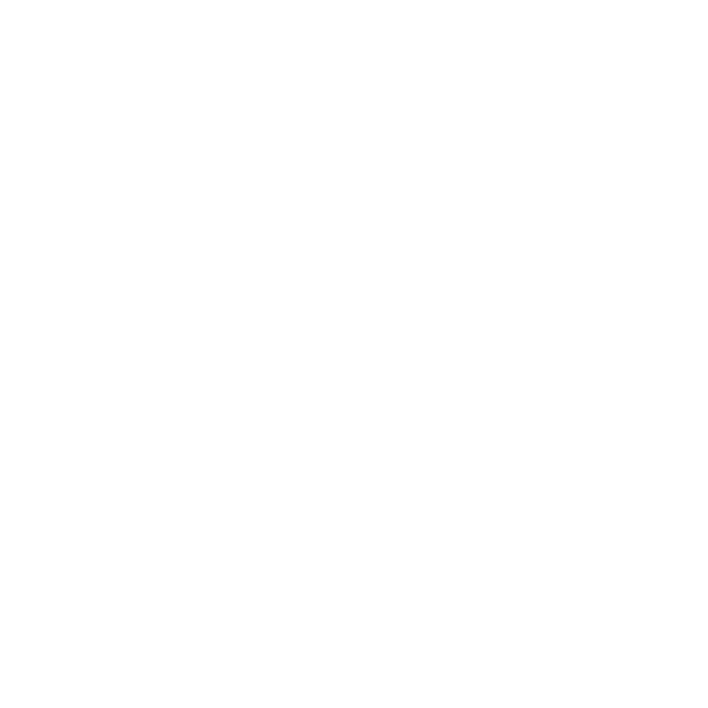 [Speaker Notes: Различия между эмоциональным насилием и конфликтом

Чтобы распознать отношения, в которых присутствует насилие, важно проводить различие между насилием и нормальным конфликтом. В браке или в других отношениях часто присутствуют конфликты, но они не обязательно означают, что проявляется насилие к кому-либо. Люди должны иметь свое собственное мнение и свободно делиться им. Но то, как человек выражает свое мнение, является ключевым.
 
По словам эксперта, «Расставание с партнером не является эмоциональным насилием. Спор с партнером не означает проявление насилия. Если кто-то реагирует на ваши действия с обидой, это не эмоциональное насилие. Люди реагируют, исходя из своего собственного восприятия, поэтому их реакции не определяют ваше поведение. Прямо и честно высказать свое мнение это также не эмоциональное насилие Возможно, в подобном высказывании не хватает такта, но оно не является эмоционально оскорбительным. Опять же, то, что кто-то реагирует на то, что было сказано с обидой, не означает, что он подвергся эмоциональному насилию”6]
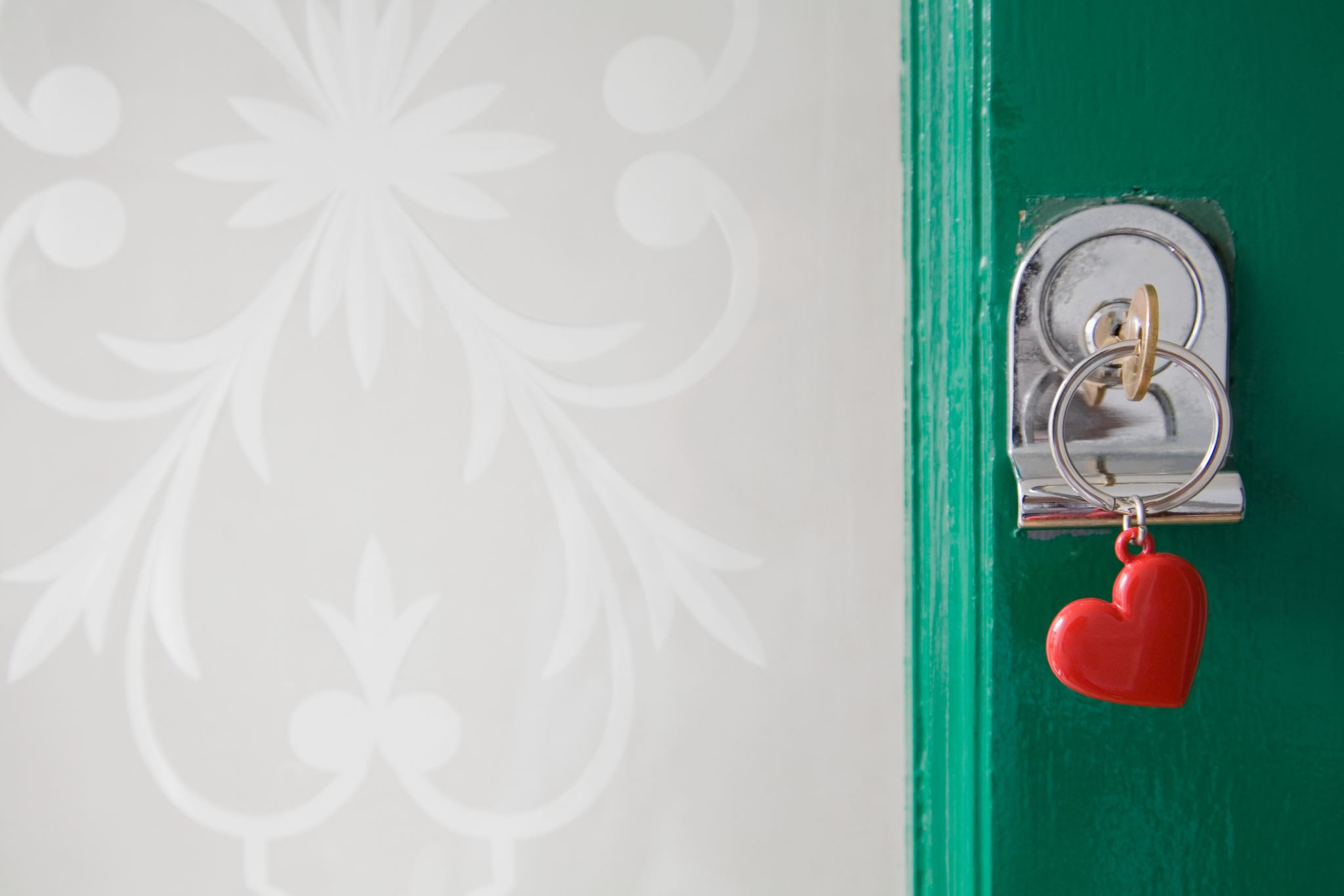 Однако, эмоциональное насилие включает в себя целенаправленное доминирование. Человек специально избирает такую линию поведения, чтобы получить власть над другими   и держать их под контролем.
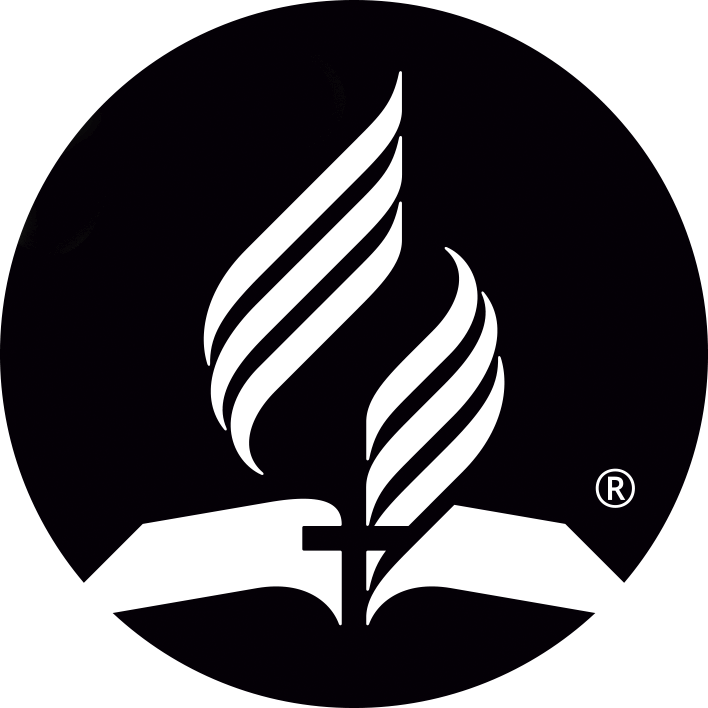 [Speaker Notes: Однако, эмоциональное насилие включает в себя целенаправленное доминирование. Человек специально избирает такую линию поведения, чтобы получить власть над другими и держать их под контролем.]
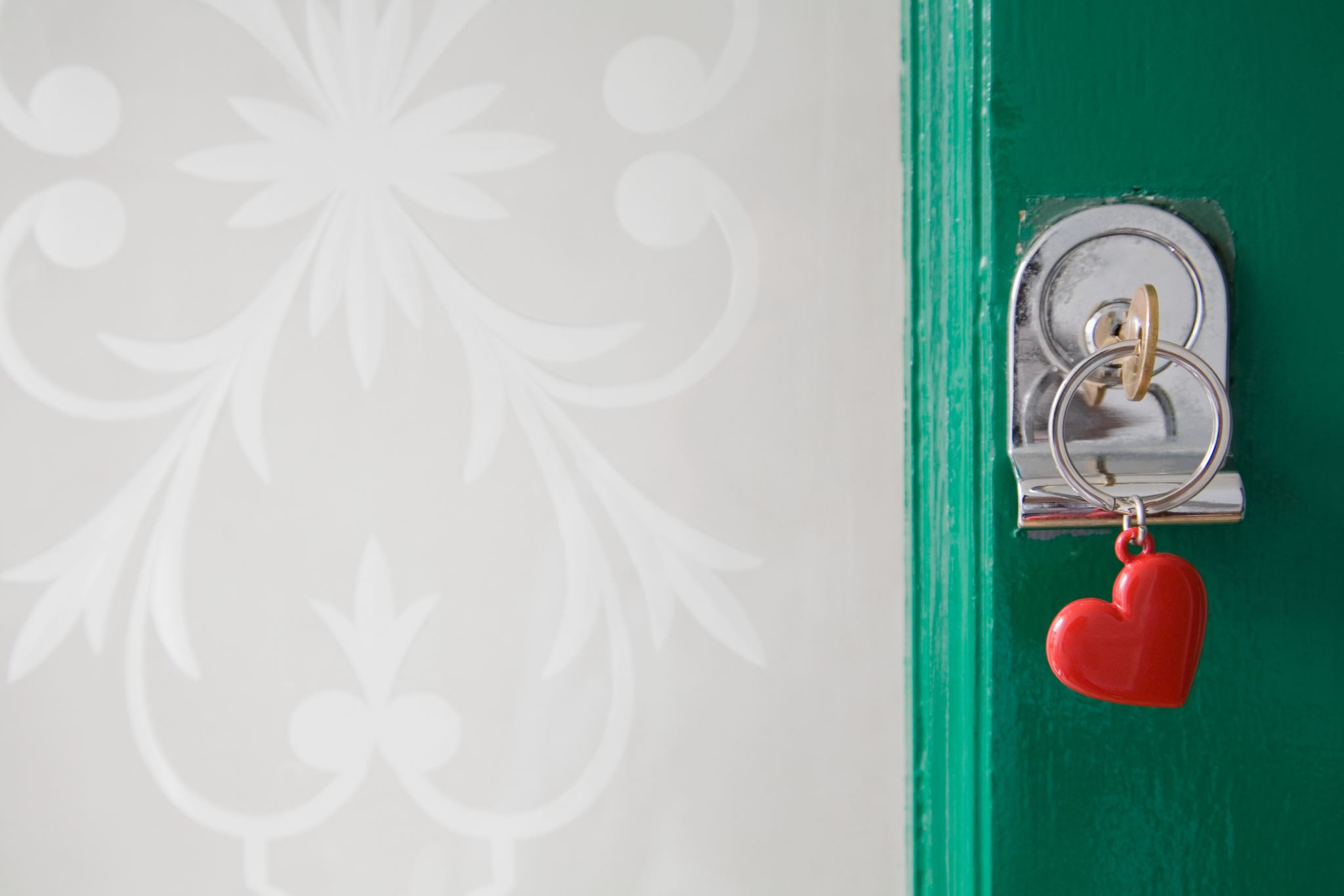 Как помочь человеку отреагировать, если он подвергается психологическому насилию
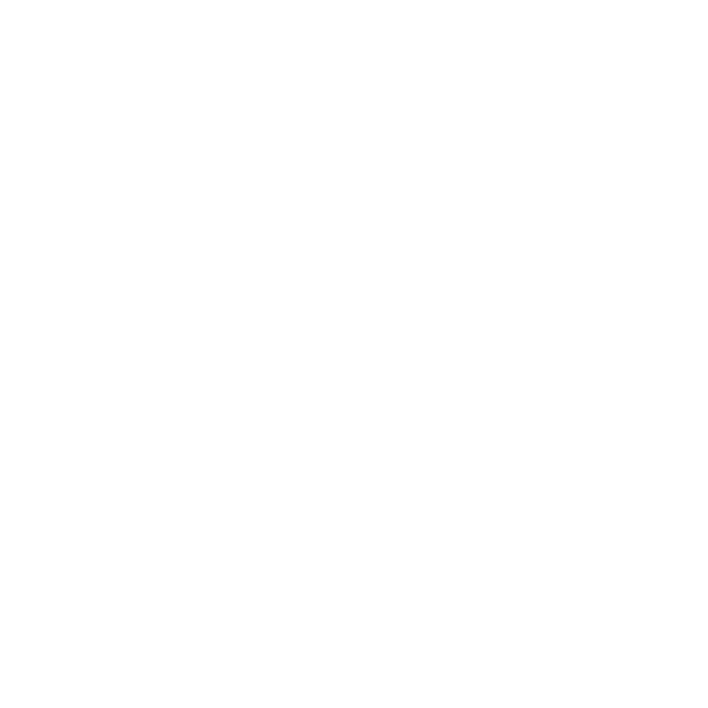 [Speaker Notes: Как помочь человеку отреагировать, если он подвергается психологическому насилию
 
Очень важно вежливо, но твердо противостать насильнику. Вот пять спобов, с помощью который можно отреагировать, ответить на эмоциональное насилие:]
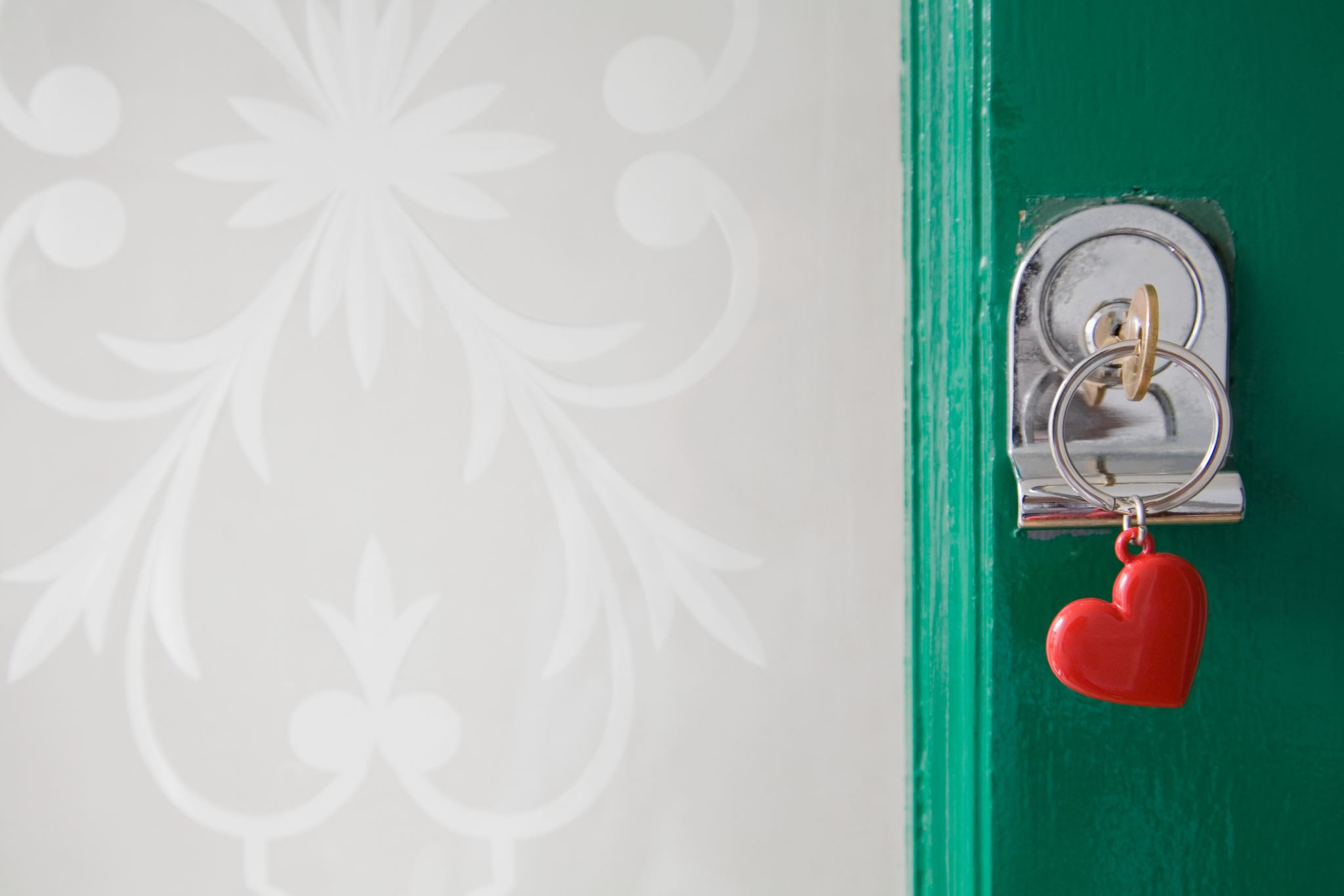 1. Изучите тактику проявления эмоционального насилия и научитесь отстаивать свои интересы.
Насильники используют насилие как тактику манипулирования и доминирования над другими. Сосредоточив внимание на содержании слов насильника, человек попадает в ловушку попыток рационально ответить на его слова, отрицая обвинения и пытаясь объясниться. К сожалению, к тому моменту обидчик побеждает и снимает с себя всякую ответственность за словесные оскорбления.
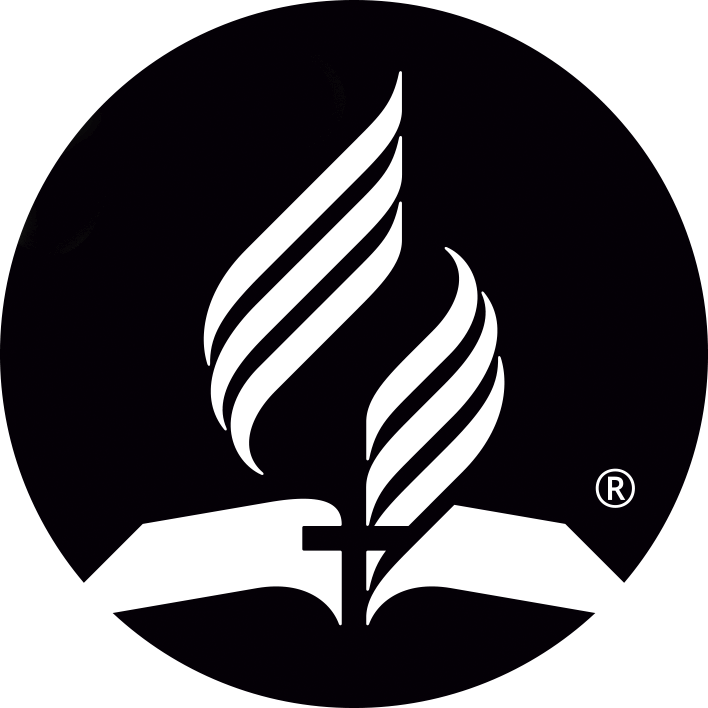 [Speaker Notes: 1. Изучите тактику проявления эмоционального насилия и научитесь отстаивать свои интересы. Насильники используют насилие как тактику манипулирования и доминирования над другими. Сосредоточив внимание на содержании слов насильника, человек попадает в ловушку попыток рационально ответить на его слова, отрицая обвинения и пытаясь объясниться. К сожалению, к тому моменту обидчик побеждает и снимает с себя всякую ответственность за словесные оскорбления.]
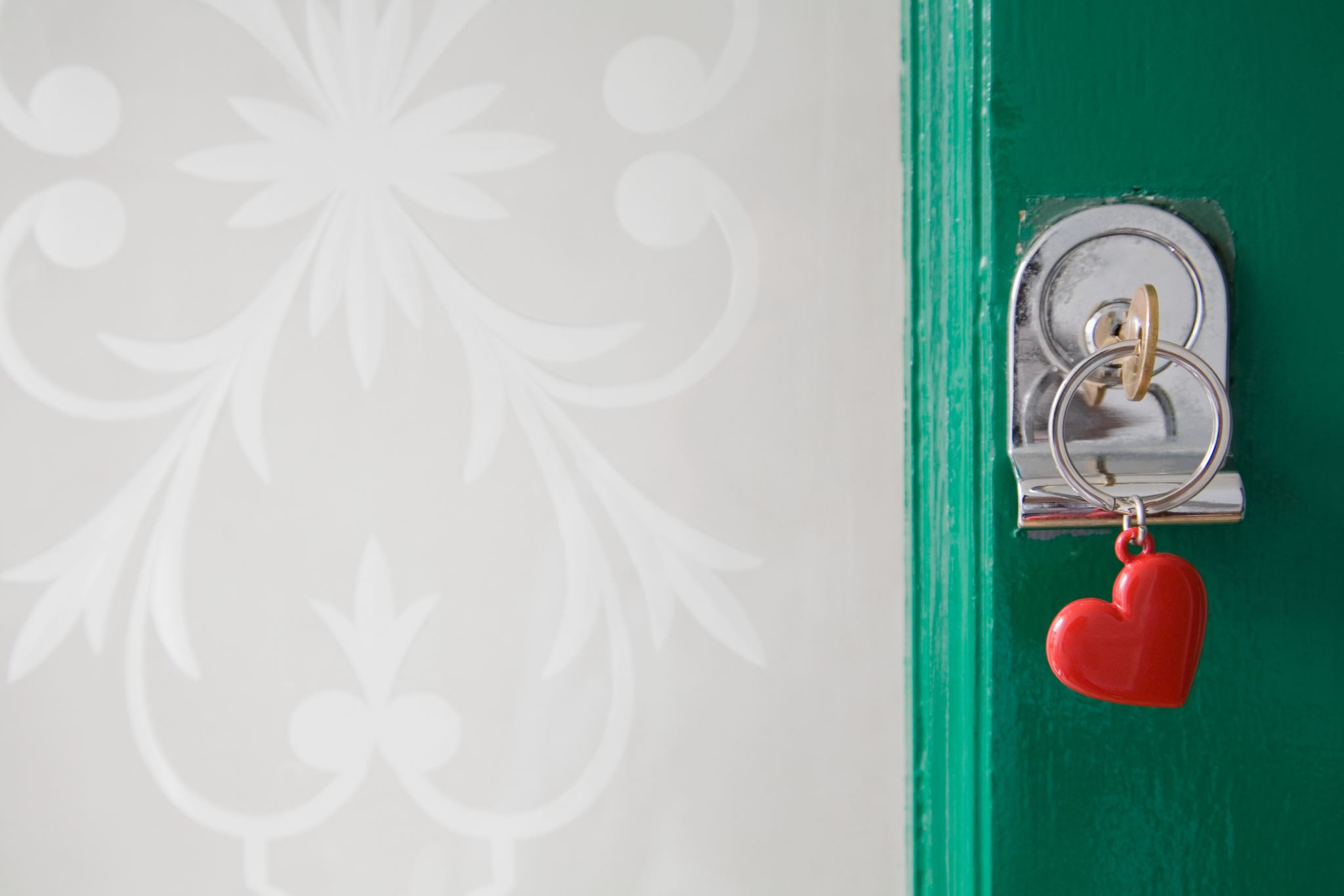 2. Установите здоровые границы.
Даже Христос чувствовал необходимость установить границы в Своей жизни. Мы должны сделать то же самое. Бог дал каждому из нас свою индивидуальность, поэтому мы не должны бояться противостоять надругательствам или устанавливать ограничения в отношении того, сколько мы будем терпеть.
 В некоторых случаях мы можем лучше всего противостоять словесным оскорблениям с помощью твердого отпора, когда вы используете такие слова и фразы, как
 «Не говори со мной в таком тоне»,
 «Это унизительно»,
 «Не обзывай меня»
 «Не повышайте на меня голос».
 А если обидчик скажет: “А что будет?”, можно сказать: «Я не буду продолжать этот разговор».7
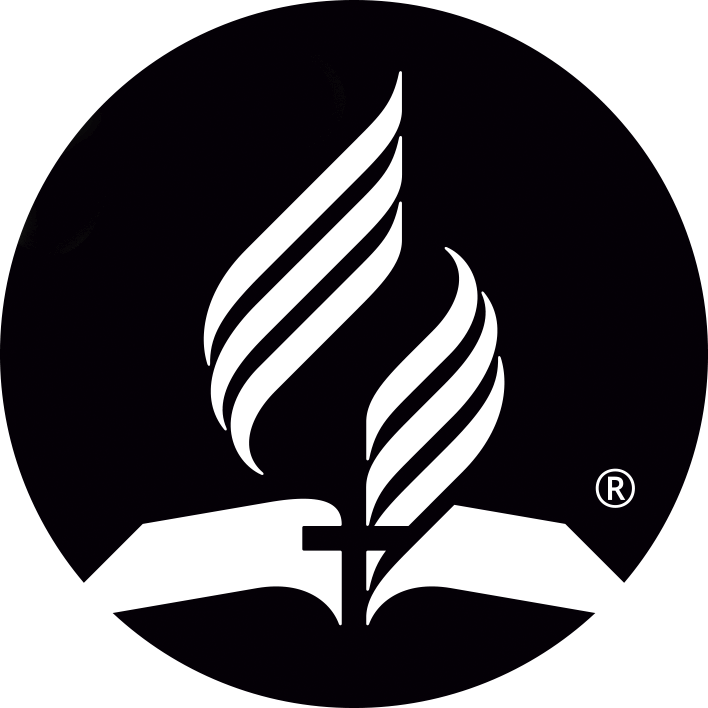 [Speaker Notes: 2. Установите здоровые границы. Даже Христос чувствовал необходимость установить границы в Своей жизни. Мы должны сделать то же самое. Бог дал каждому из нас свою индивидуальность, поэтому мы не должны бояться противостоять надругательствам или устанавливать ограничения в отношении того, сколько мы будем терпеть. В некоторых случаях мы можем лучше всего противостоять словесным оскорблениям с помощью твердого отпора, когда вы используете такие слова и фразы, как «Не говори со мной в таком тоне», «Это унизительно», «Не обзывай меня» или «Не повышайте на меня голос». А если обидчик скажет: “А что будет?”, можно сказать: «Я не буду продолжать этот разговор».7]
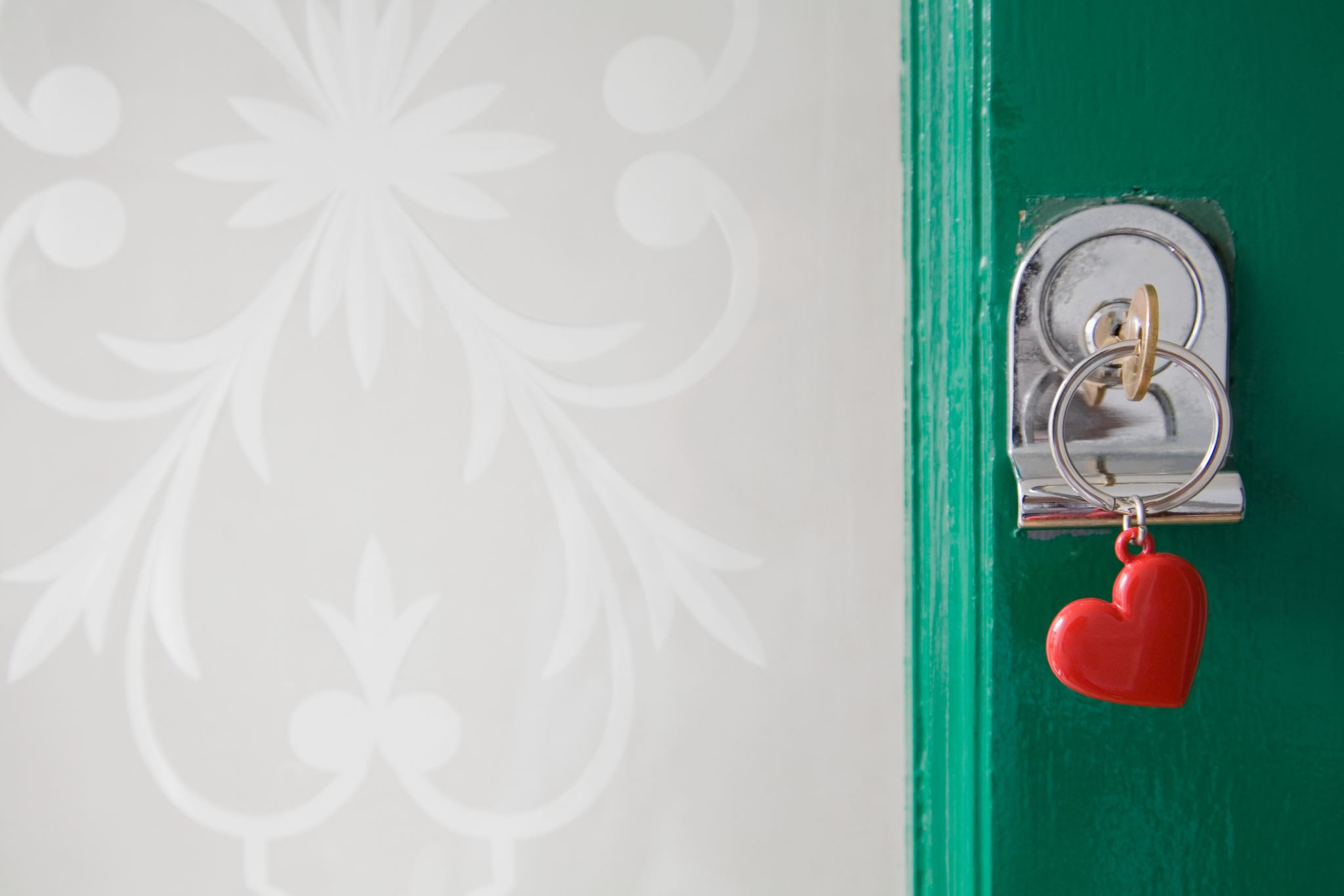 3. Созидайте свою самооценку и чувство собственного достоинства
Насилие по отношению к нам может постепенно ослабить чувство собственного достоинства. Обычно и обидчик, и жертва испытывали стыд в детстве, их самооценка уже нарушена. Для пострадавшего важно помнить, что это не его вина.
 Библия содержит много замечательных напоминаний о том, как мы драгоценны и дороги. «Любовью вечною Я возлюбил тебя и потому простер к тебе благоволение   Я снова соберу тебя, Я снова устрою тебя… » (Иеремия 31: 3, 4).
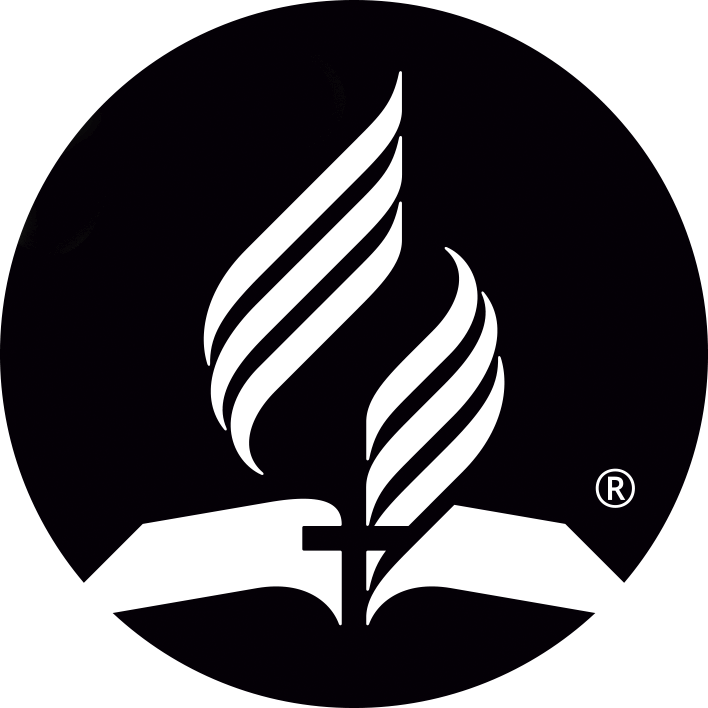 [Speaker Notes: 3. Созидайте свою самооценку и чувство собственного достоинства. Насилие по отношению к нам может постепенно ослабить чувство собственного достоинства. Обычно и обидчик, и жертва испытывали стыд в детстве, их самооценка уже нарушена. Для пострадавшего важно помнить, что это не его вина. Библия содержит много замечательных напоминаний о том, как мы драгоценны и дороги. «Любовью вечною Я возлюбил тебя и потому простер к тебе благоволениеЯ снова соберу тебя, Я снова устрою тебя… » (Иеремия 31: 3, 4).]
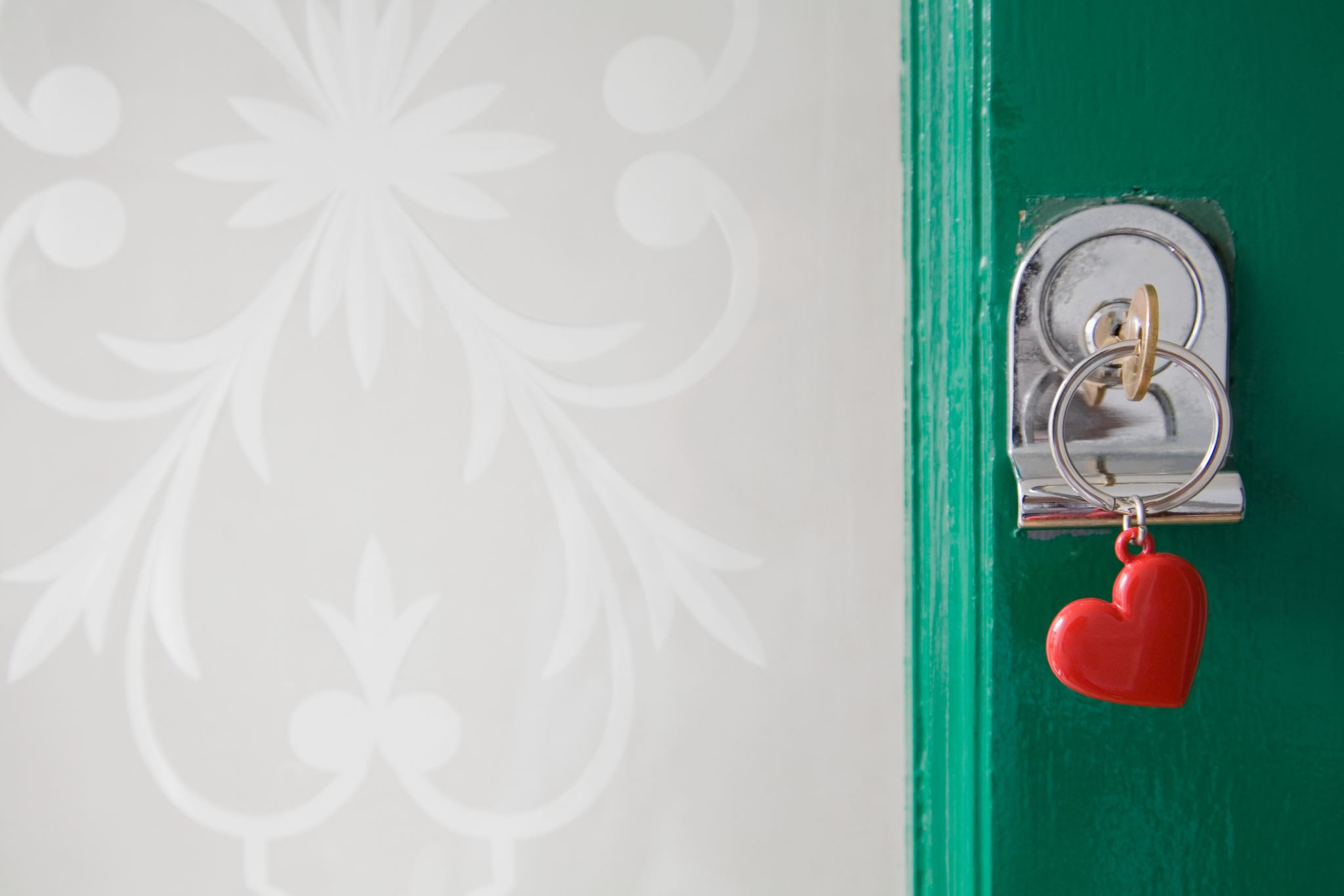 4. Обратитесь за помощью к профессиональному консультанту.
Если кто-то находится в непосредственной опасности, необходимо позвонить в полицию или позвонить по номеру кризисной помощи. Но если ситуация не столь угрожающая, важно обратиться к надежному другу или члену семьи, психотерапевту, пастору, волонтеру, который работает в приюте для жертв жестокого обращения или горячей линии по вопросам домашнего насилия.
 Противостоять обидчику, особенно в долгосрочных отношениях, может быть непросто. 
Поиск индивидуальной терапии и консультирования является ключевым фактором. Но на этом этапе не рекомендуется начинать консультирование как пара, потому что для человека, подвергающегося насилию, может быть небезопасно рассказать консультанту всю правду в присутствии обидчика.
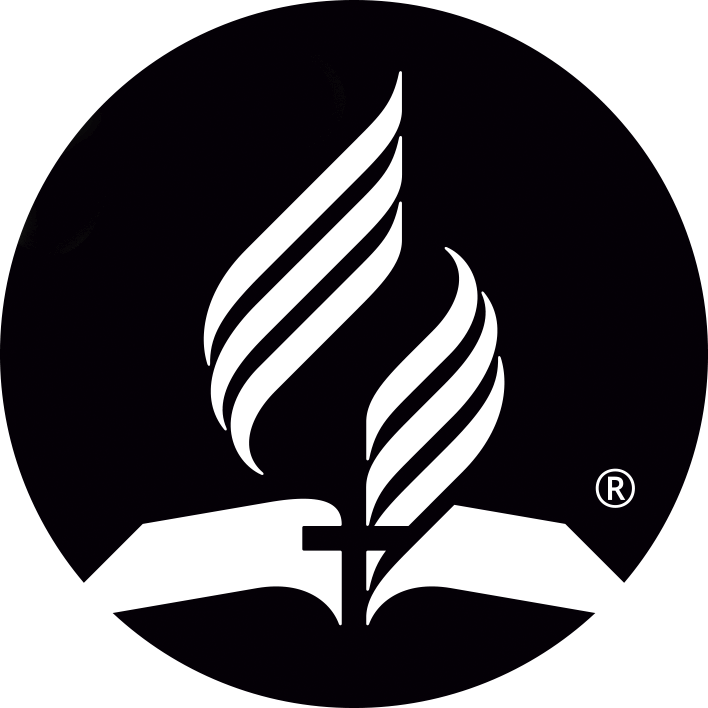 [Speaker Notes: 4. Обратитесь за помощью к профессиональному консультанту. Если кто-то находится в непосредственной опасности, необходимо позвонить в полицию или позвонить по номеру кризисной помощи. Но если ситуация не столь угрожающая, важно обратиться к надежному другу или члену семьи, психотерапевту, пастору, волонтеру, который работает в приюте для жертв жестокого обращения или горячей линии по вопросам домашнего насилия. Противостоять обидчику, особенно в долгосрочных отношениях, может быть непросто. Поиск индивидуальной терапии и консультирования является ключевым фактором. Но на этом этапе не рекомендуется начинать консультирование как пара, потому что для человека, подвергающегося насилию, может быть небезопасно рассказать консультанту всю правду в присутствии обидчика.]
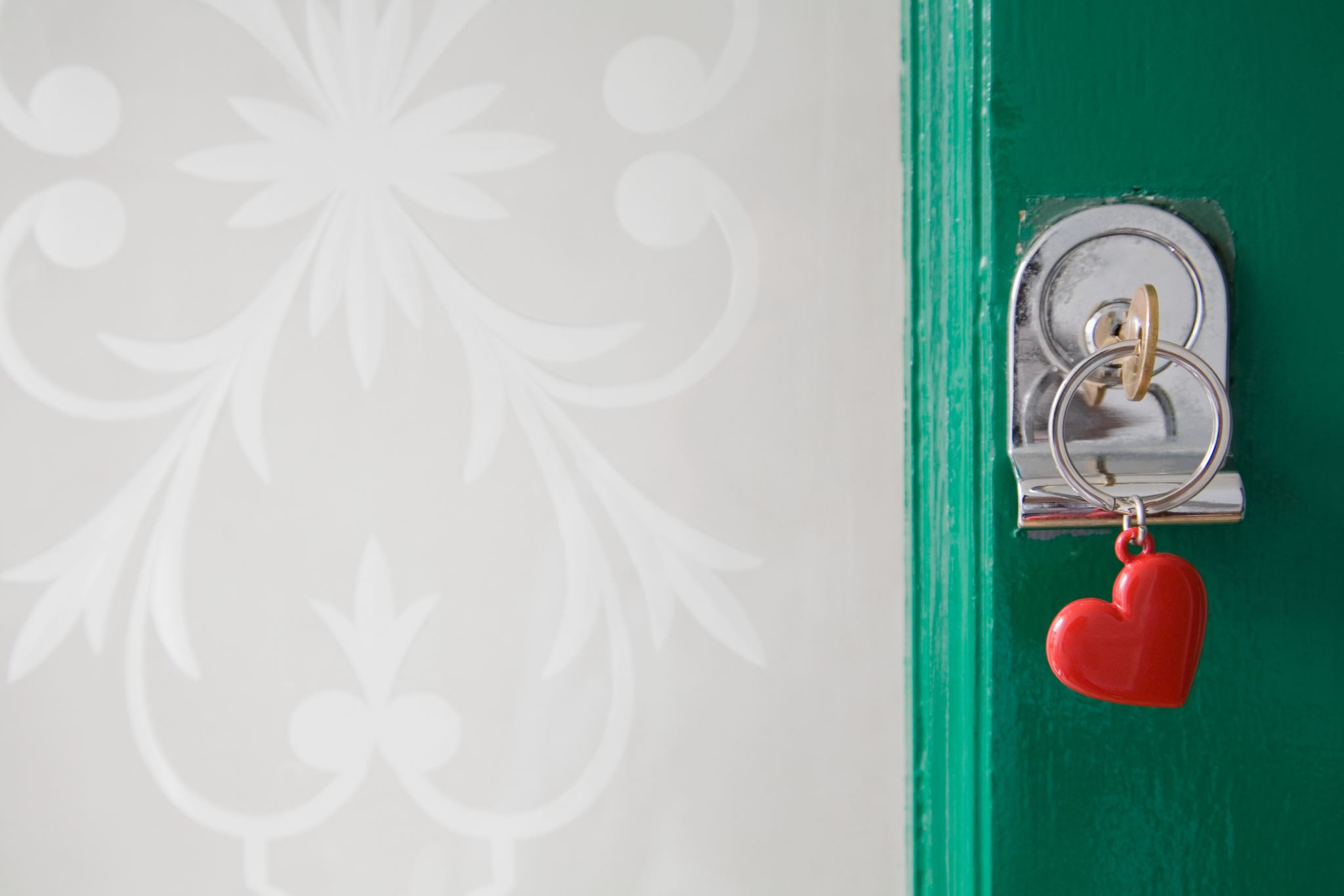 5. ИЩИТЕ Утешения, исцеления и мудрости у бога
Святой Дух - наш Утешитель, и он наставит нас во всей мудрости и истине. Он может не только согреть наши сердца Божьей любовью, исцелив их, но и научить нас, какие слова сказать кому-то, кто оскорбляет нас.
 Иисус понимает нас, потому что по отношению к Нему тоже проявляли различные виды насилия, включая психологическое и эмоциональное. Он говорит: «Я знаю, что такое слезы, Я тоже плакал. Я знаю, что горе слишком глубоко, чтобы рассказывать о нем людям. Не думай, что ты опустошен и забыт. Хотя твоя боль не затрагивает никого на земле, смотри на Меня и живи”9
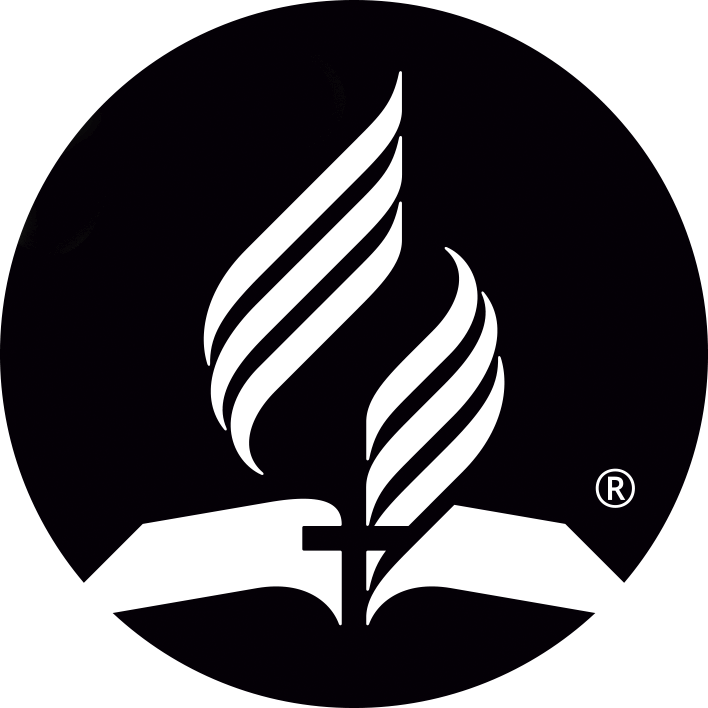 [Speaker Notes: 5. Ищите утешения, исцеления и мудрости от Бога. Святой Дух - наш Утешитель, и он наставит нас во всей мудрости и истине. Он может не только согреть наши сердца Божьей любовью, исцелив их, но и научить нас, какие слова сказать кому-то, кто оскорбляет нас. Иисус понимает нас, потому что по отношению к Нему тоже проявляли различные виды насилия, включая психологическое и эмоциональное. Он говорит: «Я знаю, что такое слезы, Я тоже плакал. Я знаю, что горе слишком глубоко, чтобы рассказывать о нем людям. Не думай, что ты опустошен и забыт. Хотя твоя боль не затрагивает никого на земле, смотри на Меня и живи”9]
Церковь Адвентистов Седьмого дня в течение многих лет возглавляла кампанию общественного здравоохранения, направленную против насилия и жестокого обращения под названием enditnow® (enditnow.org) (Профилактика насилия). 
Первоначально она была сосредоточена на женщинах и девочках и затем перешла к глобальному акценту на насилии и надругательствам над кем-либо: мужчиной, женщиной, молодыми и пожилыми
МОЖЕМ ЛИ МЫ СДЕЛАТЬ БОЛЬШЕ?
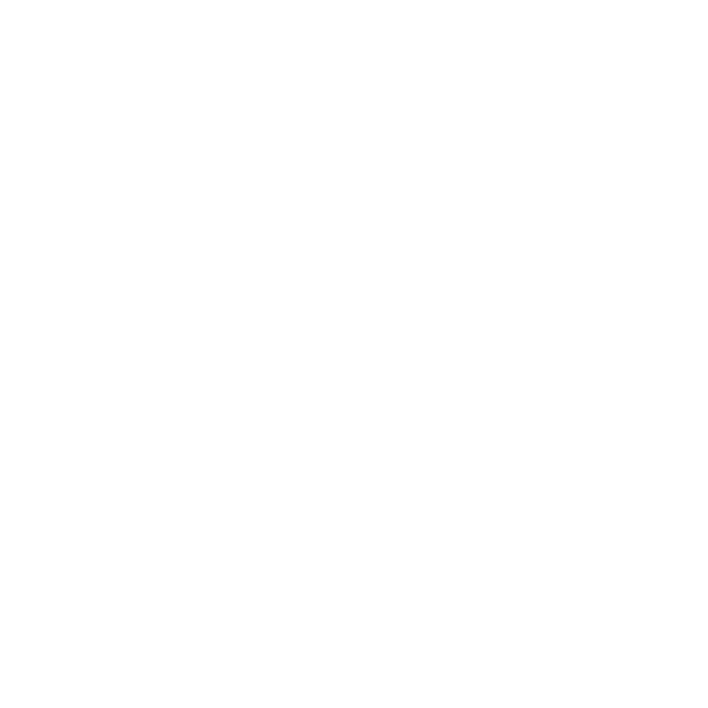 [Speaker Notes: Можем ли мы сделать больше?
 
Церковь адвентистов седьмого дня в течение многих лет возглавляла кампанию общественного здравоохранения, направленную против насилия и жестокого обращения под названием enditnow® (enditnow.org) (Профилактика насилия). Первоначально она была сосредоточена на женщинах и девочках и затем перешла к глобальному акценту на насилии и надругательствам над кем-либо: мужчиной, женщиной, молодыми и пожилыми. Каждый год в календаре всемирной Церкви отмечается день профилактики насилия, англ. - enditnow® Emphasis Day (women.adventist.org/enditnow-day), и религиозные лидеры многих конфессий рассказали о том, как эти материалы стали благословением и для них. Тем не менее, нам часто напоминают о том, как много мы еще можем сделать как пасторы и церковные лидеры, чтобы повысить осведомленность, предотвратить насилие и помочь пострадавшим.]
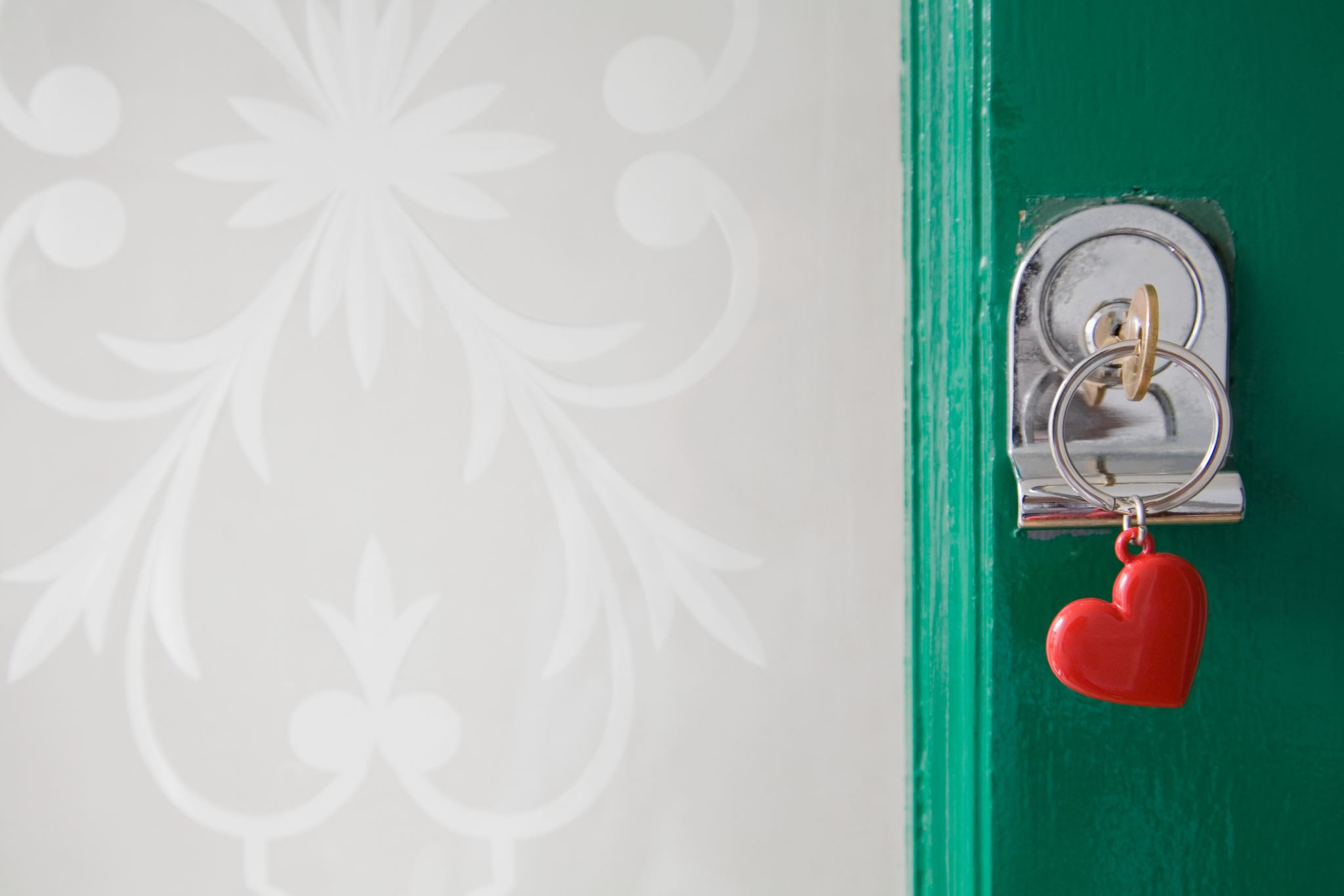 Давайте не будем уставать, утомляться на этом пути,
 а продолжать показывать свое присутствие словами и делами, когда мы вместе учимся и выявляем формы насилия, которые унижают человеческое достоинство.
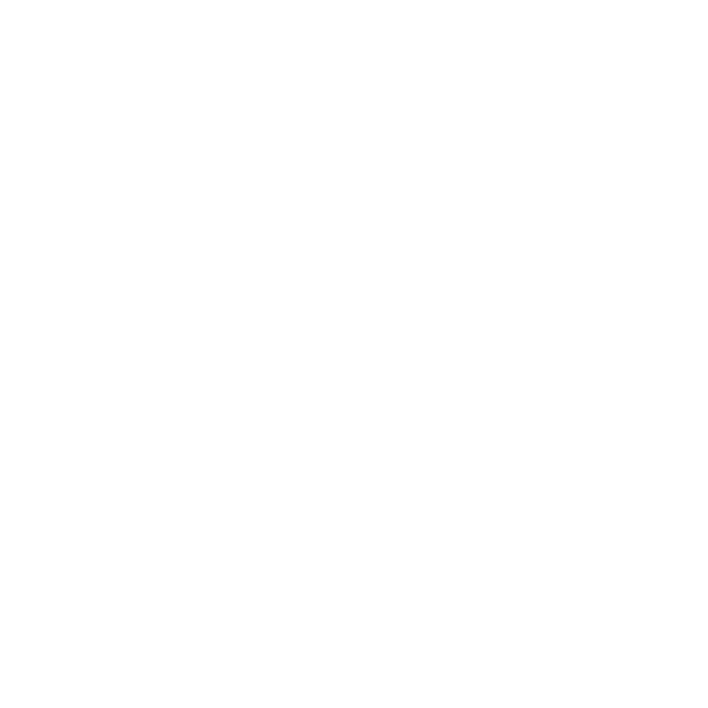 [Speaker Notes: Too many still live under the unhealthy control of an intimate partner, parent, child, boss, pastor, teacher, or someone else who employs sexual, physical, or emotional abuse without recognizing it as such. Too many who do recognize it and try to get help by speaking to a pastor, church leader, or fellow member still may not find appropriate, well-informed help and, instead, may find themselves blamed for their situation or told to pray about it. Too many still remain indifferent, unaware, or unintentionally blind to the needs of survivors or perpetrators who are desperately seeking hope and healing for their brokenness.

Слишком многие люди все еще живут под нездоровым контролем со стороны близкого партнера, родителя, ребенка, начальника, пастора, учителя или кого-то еще, кто применяет сексуальное, физическое или эмоциональное насилие, не признавая его таковым. Слишком многие, кто признает существующее положение вещей и пытается получить помощь, разговаривая с пастором, церковным руководителем или собратом, все еще не могут найти соответствущую помощь, при которой тот, кто помогает пострадавшему, хорошо знаком с темой насилия. Вместо этого человек, обратившийся за помощью, может оказаться обвиненным в том, что попал в такую ситуацию или же этому человеку скажут, что нужно молиться о его проблеме. Слишком многие все еще остаются равнодушными, неосведомленными или непреднамеренно не замечают потребностей жертв или не замечают насильников, которые отчаянно ищут надежду и исцеление.
 
Что если бы в каждой общине был координатор инициативы по профилактике насилия enditnow®, который хорошо осведомлен о насилии и, работая с пастором, мог бы привлечь церковь к профилактике и помощи нуждающимся? Что, если бы каждый студент семинарии и пастор смог бы пройти обучение базовым знаниям о насилии и о том, как лучше всего помочь жертве и насильнику? И что, если бы в каждой церкви пасторы, лидеры или члены церкви проводили ежегодный День профилактики насилияenditnow®, используя ресурсы, подготовленные для благословения не только членов церкви, но и окружающего сообщества?
 
Мы можем сделать гораздо больше, и каждый пастор, церковный лидер и член церкви должны оценить, как они могут изменить ситуацию. Для того, чтобы делать больше, нам нужны лидеры и члены церкви, проявляющие сострадание, действующие целенаправленно и готовые вдохновлять и поддерживатьв других. Давайте не будем уставать, утомляться на этом пути, а продолжать показывать свое присутствие словами и делами, когда мы вместе учимся и выявляем формы насилия, которые унижают человеческое достоинство.]
Почему нам нужно делать больше? Многие дети Божьи либо умирают от насилия, либо в результате насилия страдает состояние их здоровья и благополучия.
 Органы здравоохранения сообщают нам о том, что каждый год в мире от различных форм насилия умирает 1.3 млн человек: умирают большие группы людей (как в случае с войнами или действиями банд), люди умирают от насилия, направленного на самих себя (суицид) или в результате межличностного насилия (такого, как насилие в семье) 10 Эти смерти составляют 2,5 процента смертности в мире в течение года. За первые 15 лет двадцать первого столетия лишь в результате межличностного насилия во всем мире погибло около шести миллионов человек.
Вопрос здоровья
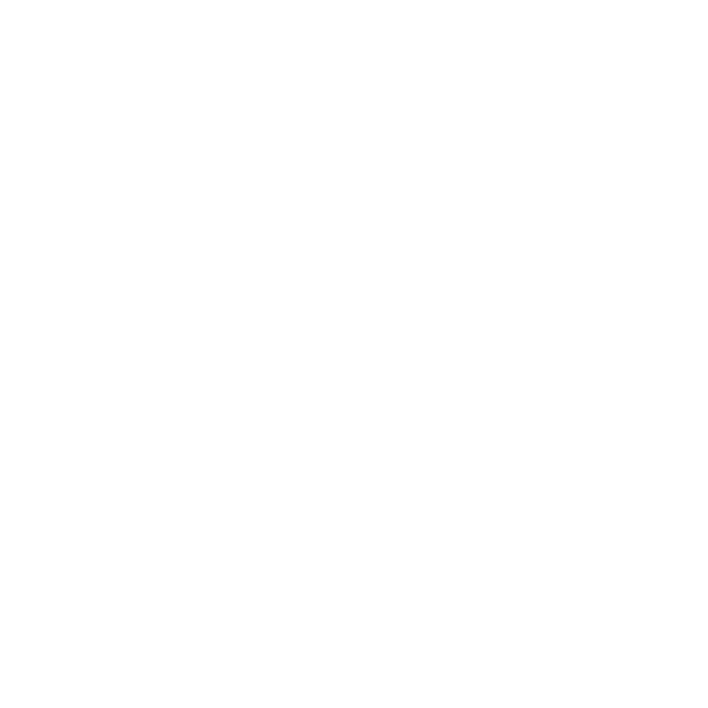 [Speaker Notes: Вопрос здоровья

Почему нам нужно делать больше? Многие дети Божьи либо умирают от насилия, либо в результате насилия страдает состояние их здоровья и благополучия. Органы здравоохранения сообщают нам о том, что каждый год в мире от различных форм насилия умирает 1.3 млн человек: умирают большие группы людей (как в случае с войнами или действиями банд), люди умирают от насилия, направленного на самих себя (суицид) или в результате межличностного насилия (такого, как насилие в семье) 10 Эти смерти составляют 2,5 процента смертности в мире в течение года. За первые 15 лет двадцать первого столетия лишь в результате межличностного насилия во всем мире погибло около шести миллионов человек.
 
Но помимо смерти многие становятся жертвами несмертельного насилия каждый день. Они пережили межличностное насилие (физическое, сексуальное и психологическое насилие или пренебрежение). Несмертельное межличностное насилие встречается чаще, чем убийство, и оно имеет серьезные, пожизненные последствия для здоровья человека и для общества. Раны потерпевших в результате проявления межличностного насилия могут быть незаметными, но они люди ощущают их глубоко внутри и, следовательно, эти раны могут уничтожать человека изнутри и оказывать долгосрочные последствия11]
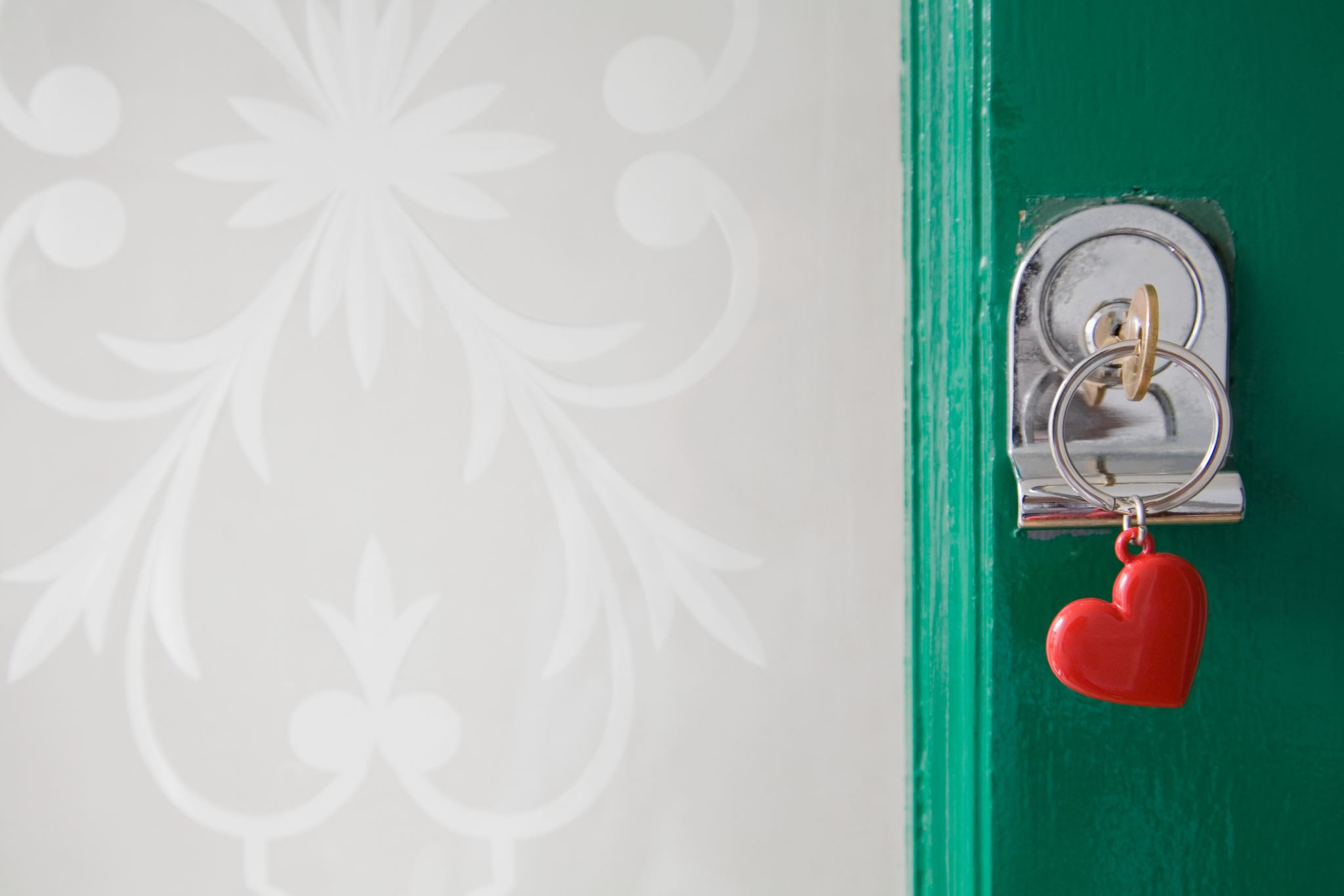 Раны пострадавших в результате проявления межличностного насилия могут быть незаметными,   но люди ощущают их глубоко внутри и, следовательно, эти раны могут уничтожать человека изнутри и оказывать долгосрочные последствия11
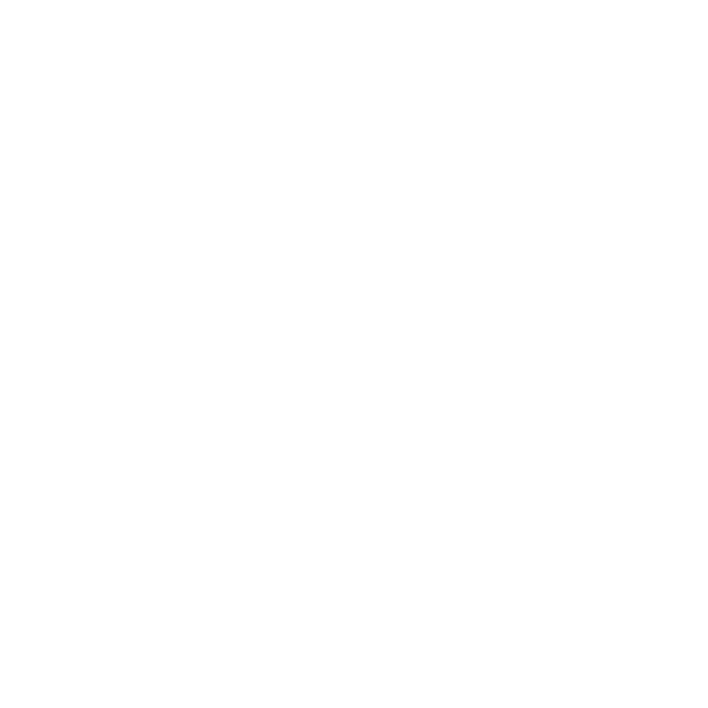 [Speaker Notes: Раны пострадавших в результате проявления межличностного насилия могут быть незаметными, но люди ощущают их глубоко внутри и, следовательно, эти раны могут уничтожать человека изнутри и оказывать долгосрочные последствия11]
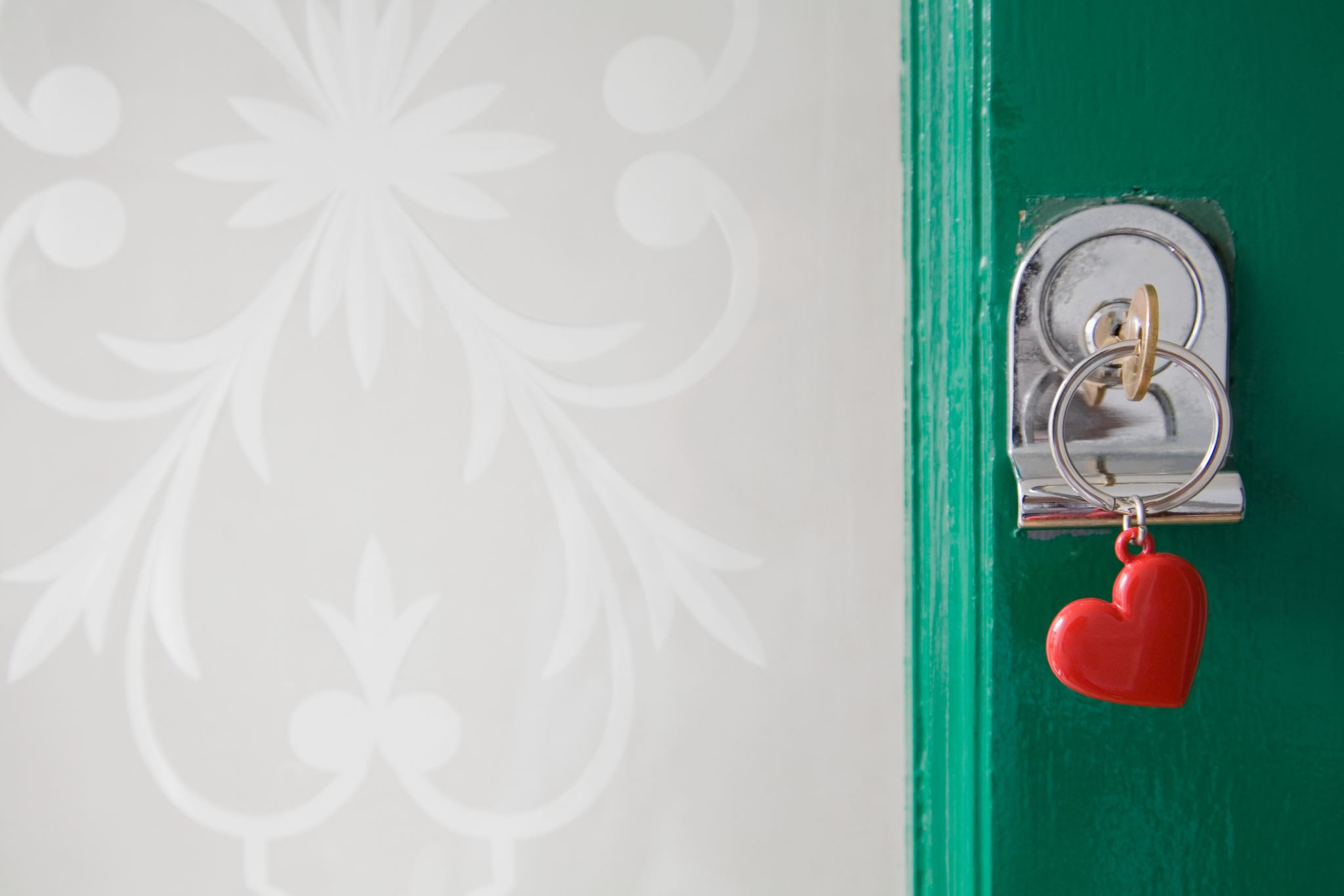 Представление божьего характера
«Заповедь новую даю вам, да любите друг друга; как Я возлюбил вас, так и вы да любите друг друга. По тому узнают все, что вы Мои ученики, если будете иметь любовь между собою” (Иоанна 13:34, 35).
В собрании верующих, которые проповедуют благую весть, Евангелие призывает нас быть теми, кто несет исцеление и поддержку: «Наконец, будьте все единомысленны, сострадательны, братолюбивы, милосерды, смиренномудры» (1 Петра 3: 8).
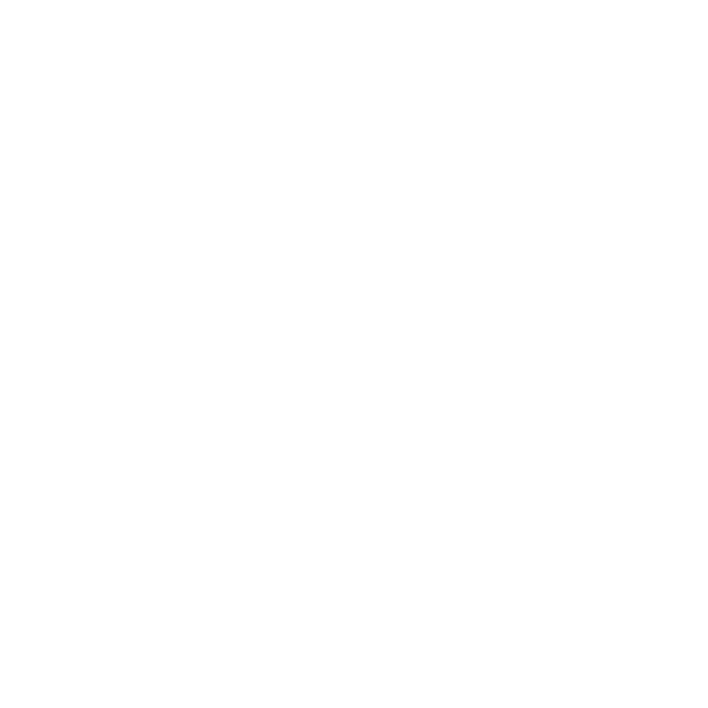 [Speaker Notes: Представление БОжьего характера людям
 
Возможно, самая важная причина сделать больше состоит в том, что мы - руки и ноги Божьи в этом мире, мы призванны проявлять Его любовь и целительную силу и служить людям, как это делал Он. Иисус призывает нас относиться друг к другу с любовью и уважением, когда говорит: «Заповедь новую даю вам, да любите друг друга; как Я возлюбил вас, так и вы да любите друг друга. По тому узнают все, что вы Мои ученики, если будете иметь любовь между собою” (Иоанна 13:34, 35). В собрании верующих, которые проповедуют благую весть, Евангелие призывает нас быть теми, кто несет исцеление и поддержку: «Наконец, будьте все единомысленны, сострадательны, братолюбивы, милосерды, смиренномудры» (1 Петра 3: 8).]
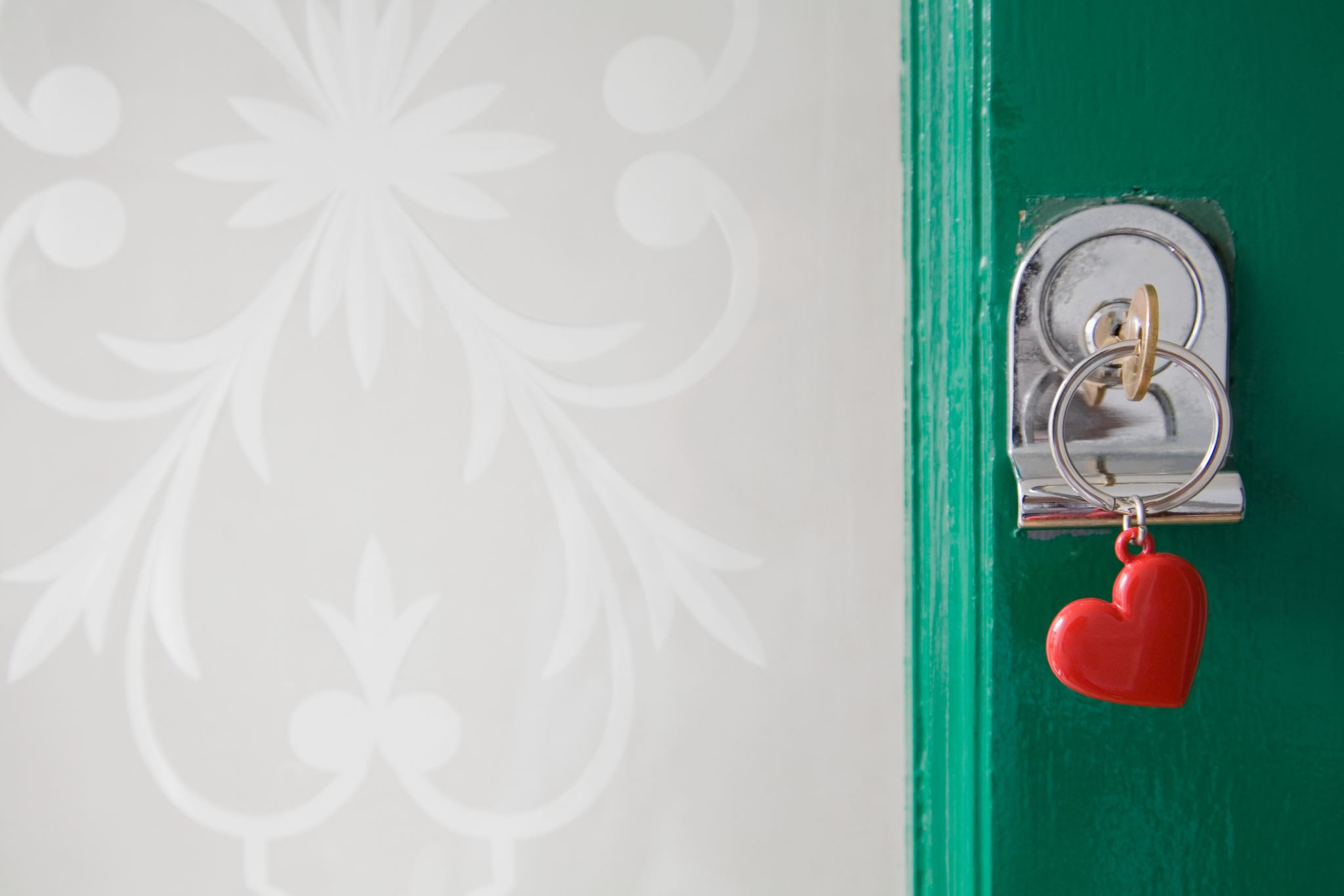 «Вор приходит только для того, чтобы украсть, убить и погубить. 
Я пришел для того, чтобы имели жизнь и имели с избытком” (Иоанна 10:10).
А что мы можем сделать, чтобы помочь людям, страдающим от насилия?
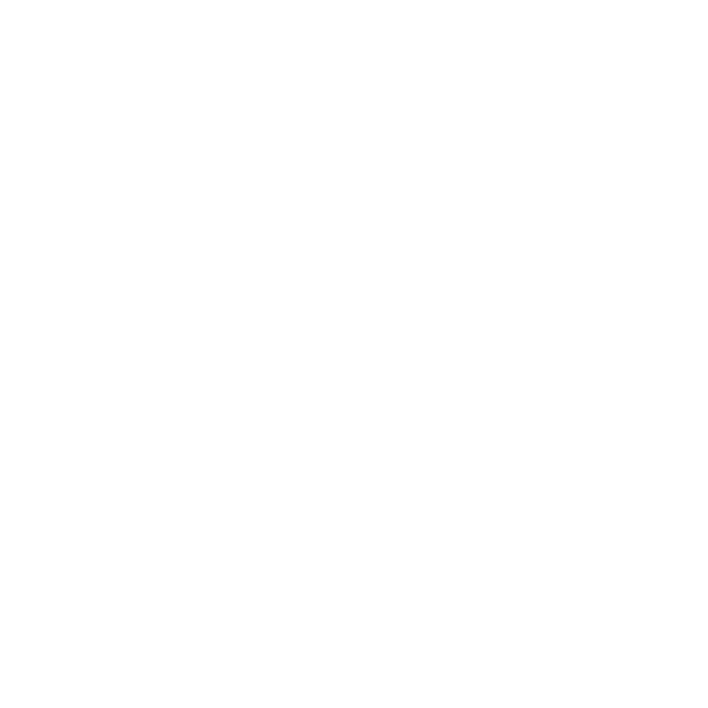 [Speaker Notes: Поэтому, наша обязанность как пасторов и лидеров церкви, продолжать с состраданием помогать жертвам насилия так, как это делал Иисус, делая все возможное, чтобы предотвратить насилие и жестокое обращение во всех его формах и бороться с ним. Иисус сказал: «Вор приходит только для того, чтобы украсть, убить и погубить. Я пришел для того, чтобы имели жизнь и имели с избытком” (Иоанна 10:10). Можете ли вы сделать больше?


Notes:
1  Rachel Marie Stone, “The Bible’s Unequivocal ‘No’ to Domestic Violence,” Christianity Today, May 22, 2014, www.christianitytoday.com/ct/2014/may /bibles-unequivocal-no-to-domestic-violence.html.
2   World Health Organization, United Nations Office on Drugs and Crime, and United Nations Development Program, Global Status Report on Violence Prevention 2014 (Geneva: World Health Organization, 2014) vii,viii, who.int/violence_injury_prevention/violence /status_report/2014/report/report/en/.
3  See Rape, Abuse and Incest National Network, “Victims of Sexual Violence: Statistics,” accessed Oct. 7, 2018, www.rainn.org/statistics/victims-sexual-violence.
4  CDC National Intimate Partner and Sexual Violence 
Survey 2010 Summary Report, accessed Mar. 2, 2018, www.cdc.gov/violenceprevention/pdf/nisvs _report2010-a.pdf.
5  Katia G. Reinert et al., “Gender and Race Variations of the Intersection of Religious Involvement, Early Trauma and Adult Health,” Journal of Nursing Scholarship 47, no. 4 (July 15, 2015): 318–327,www.ncbi.nlm.nih.gov/pubmed/26077834. The 10,283 participants included 6,946 women and 3,333 men.
6  Andrea Mathews, “When Is It Emotional Abuse? Differentiate Between What Is Emotionally Abusive, and What Isn’t,” Psychology Today, Sept. 26, 2016, www.psychologytoday.com/blog/traversing-the -inner-terrain/201609/when-is-it-emotional-abuse. 
7  See Darlene Lancer, “Forms of Emotional and Verbal Abuse You May Be Overlooking,” Psychology Today, Apr. 3, 2017, https://www.psychologytoday.com/us /blog/toxic-relationships/201704/forms-emotional -and-verbal-abuse-you-may-be-overlooking.
8  Ibid.
9  Ellen G. White, The Desire of Ages (Mountain View, CA: Pacific Press Pub. Assn., 1940), 483.
10  World Health Organization, United Nations Office on Drugs and Crime, and United Nations Development Program, Global Status Report, 2.
11  See Global Status Report on Violence Prevention 2014, World Health Organization, 2, who.int/violence _injury_prevention/violence/status_report/2014 /report/report/en/]